LO: We will determine how to graph the Quadratic Functions.
ACT RESPONSIBLY & SUPPORT the COMMUNITY.
Be on Time
Wear ID
Chromebook Ready
SEE SOMETHING, SAY SOMETHING
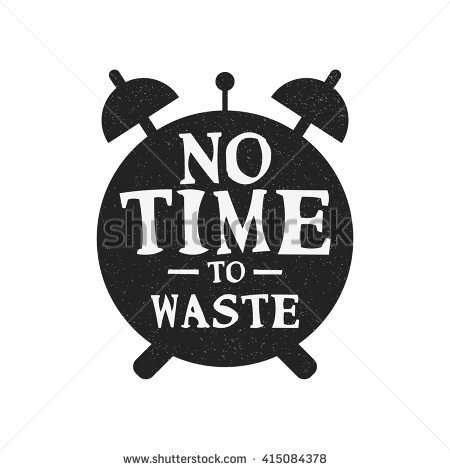 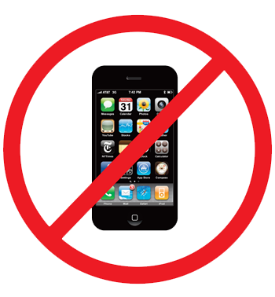 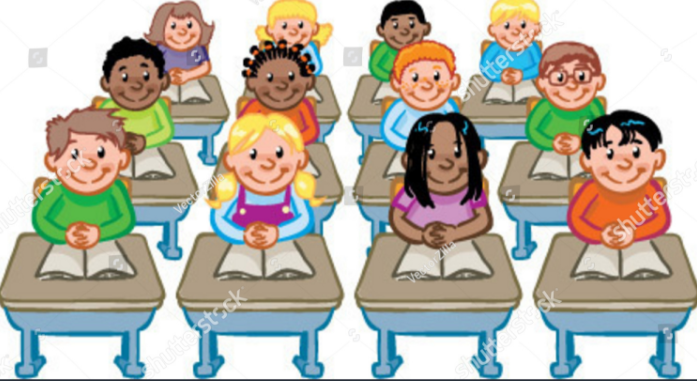 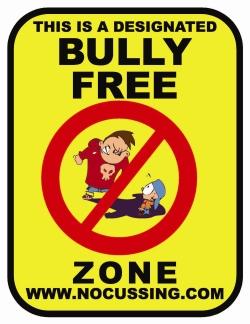 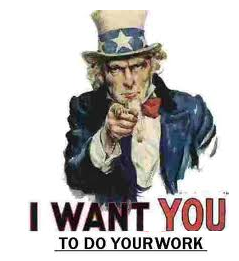 What is our Learning Objective?

What does “Quadratic” mean?                 Quadratic means _________.
CFU
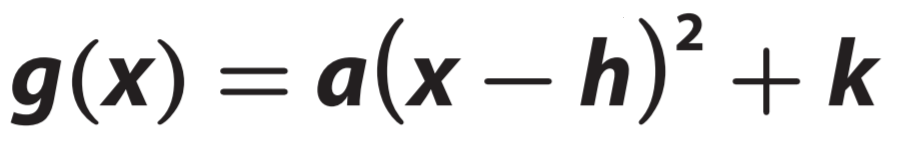 LEARNING OBJECTIVE
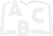 Graph the Quadratic Functions.
Activate Prior Knowledge:
Fill in the blanks with the following terms.
y-intercept   width   direction
Whiteboard
direction
y-intercept
width
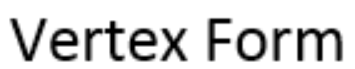 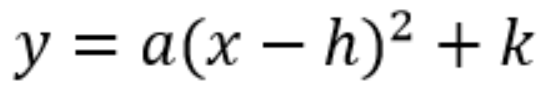 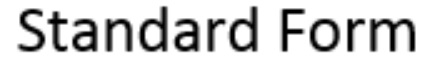 Make Connection
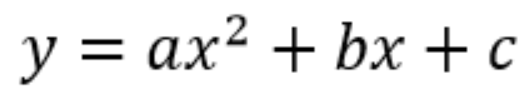 direction
y-intercept
width
Concept Development
Helpful Hint
Helpful Hint
If a = Whole Number, than Compression.
If a = Fraction, than Stretch.
Quadratic Functions
Quadratic function:- A polynomial of the second degree, when graphed it forms a u-shape and 
                                            function form f(x) = ax2 + bx + c where a, b, and c are numbers.
y = x2 + 5x + 7
y = 3x2 − 7
y = 4x2
Vertex Form:-   f(x) = a(x – h)2 + k, where (h, k) is the vertex.
CFU
Identify the following from giving Vertex form:

1.)

      a =___, h =___, k =___, Opening:

b.)

      a =___, h =___, k =___, Opening:

c.)

     a =___, h =___, k =___, Opening:
Vertex of a Parabola:- the high point (maximum) or the low point (minimum) of the graph.
(x=h)
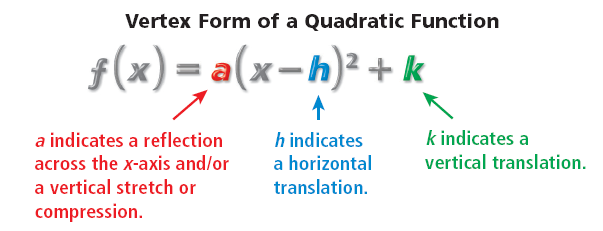 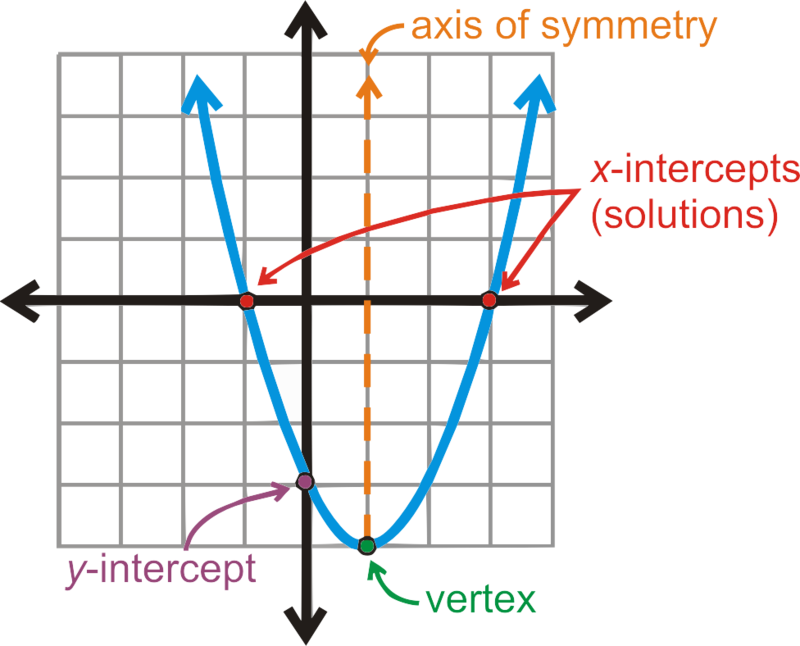 (h, k)
(0, C)
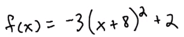 1 Same shape on both sides.
Vocabulary
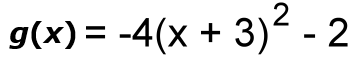 2
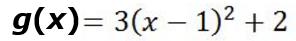 Concept Development
Quadratic Functions
Quadratic function:- A polynomial of the second degree, when graphed it forms a u-shape and 
                                            function form f(x) = ax2 + bx + c where a, b, and c are numbers.
y = x2 + 5x + 7
y = 3x2 − 7
y = 4x2
Vertex Form:-   f(x) = a(x – h)2 + k, where (h, k) is the vertex.
Vertex of a Parabola:- the high point (maximum) or the low point (minimum) of the graph.
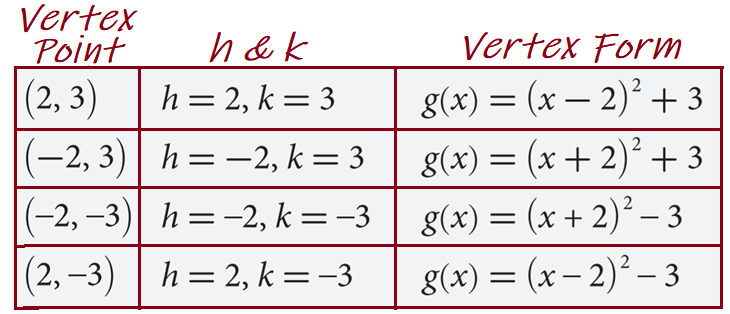 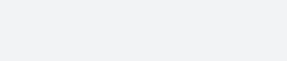 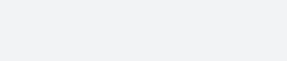 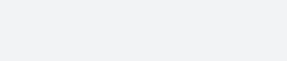 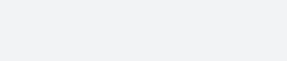 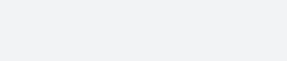 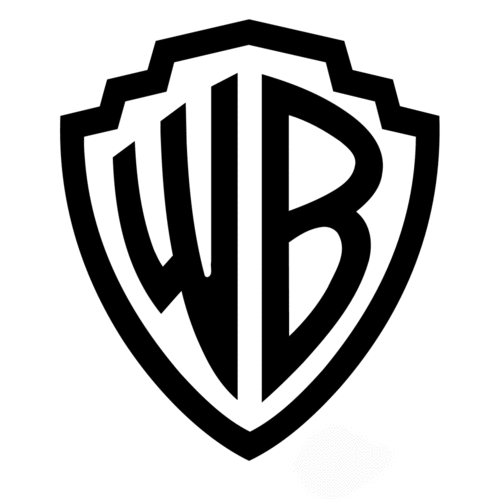 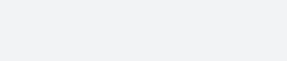 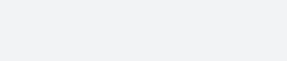 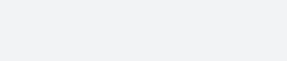 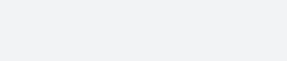 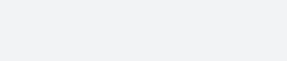 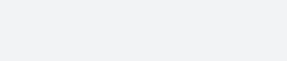 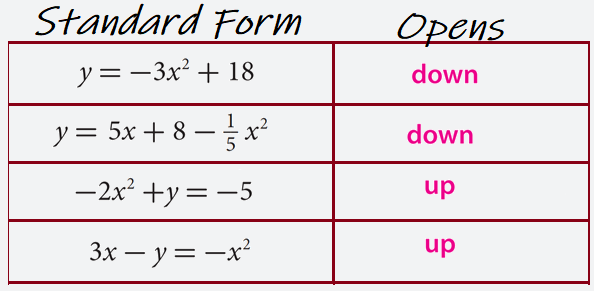 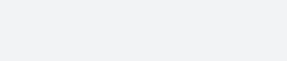 1 Same shape on both sides.
Vocabulary
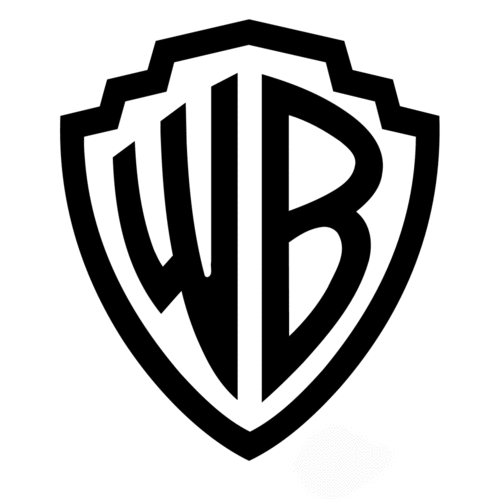 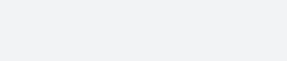 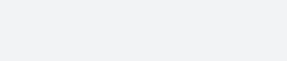 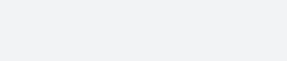 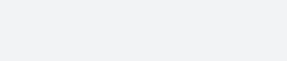 Homework
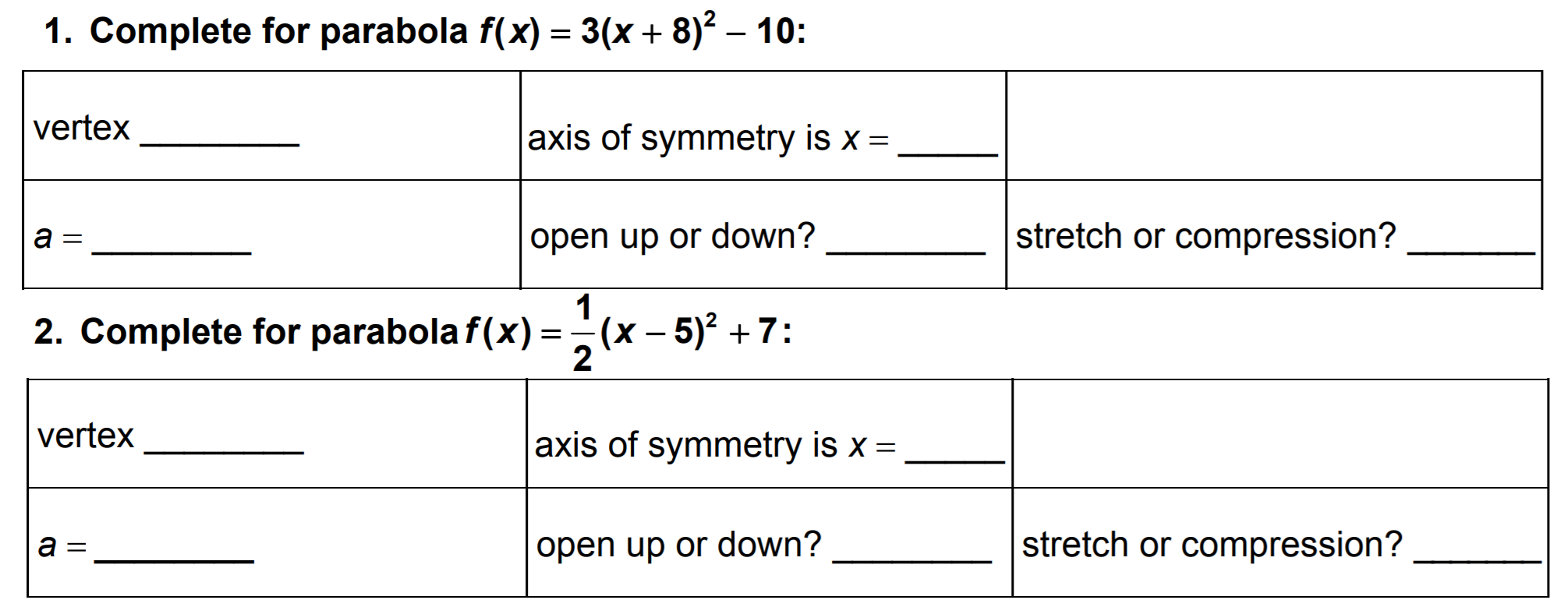 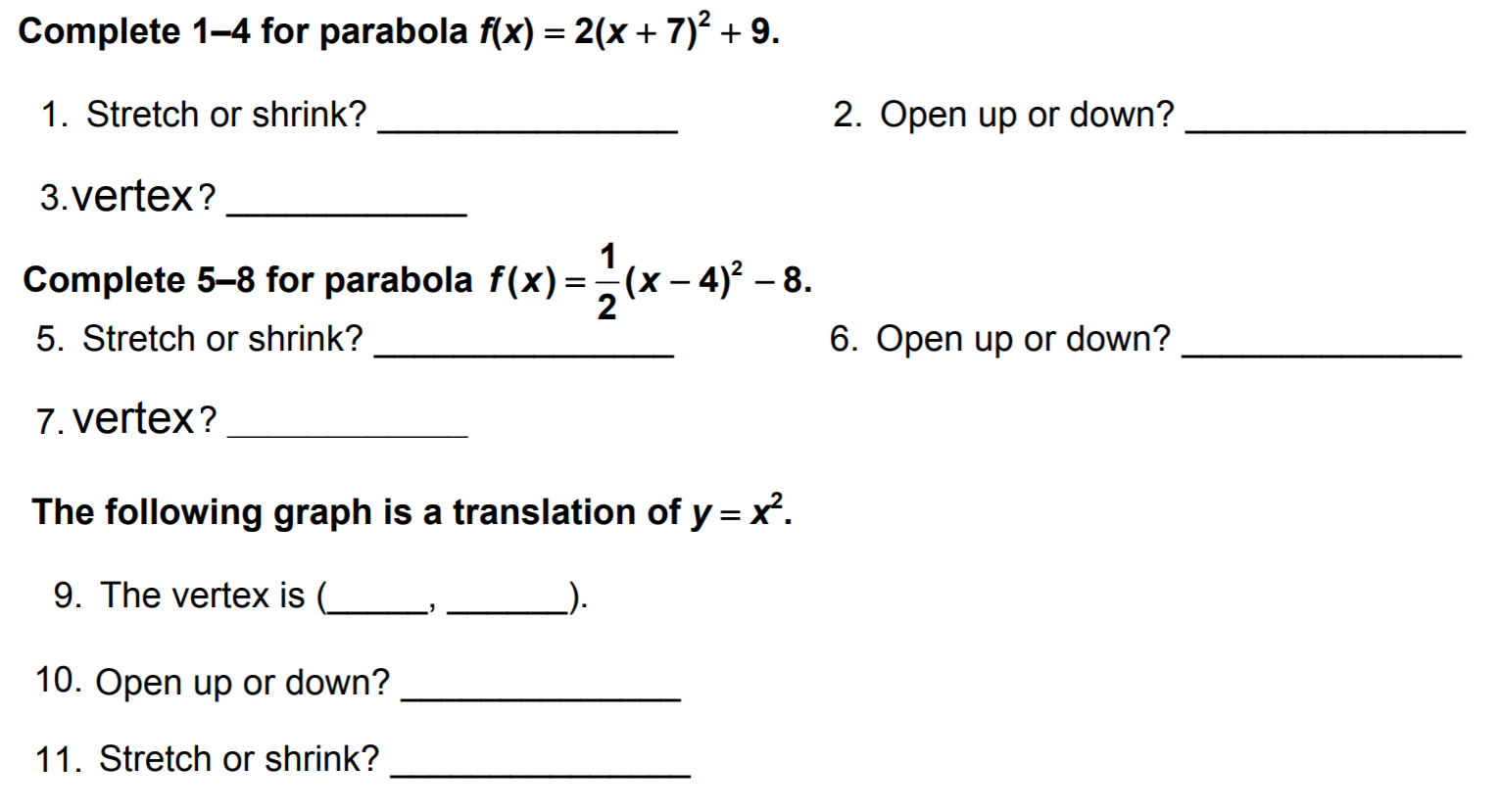 Homework
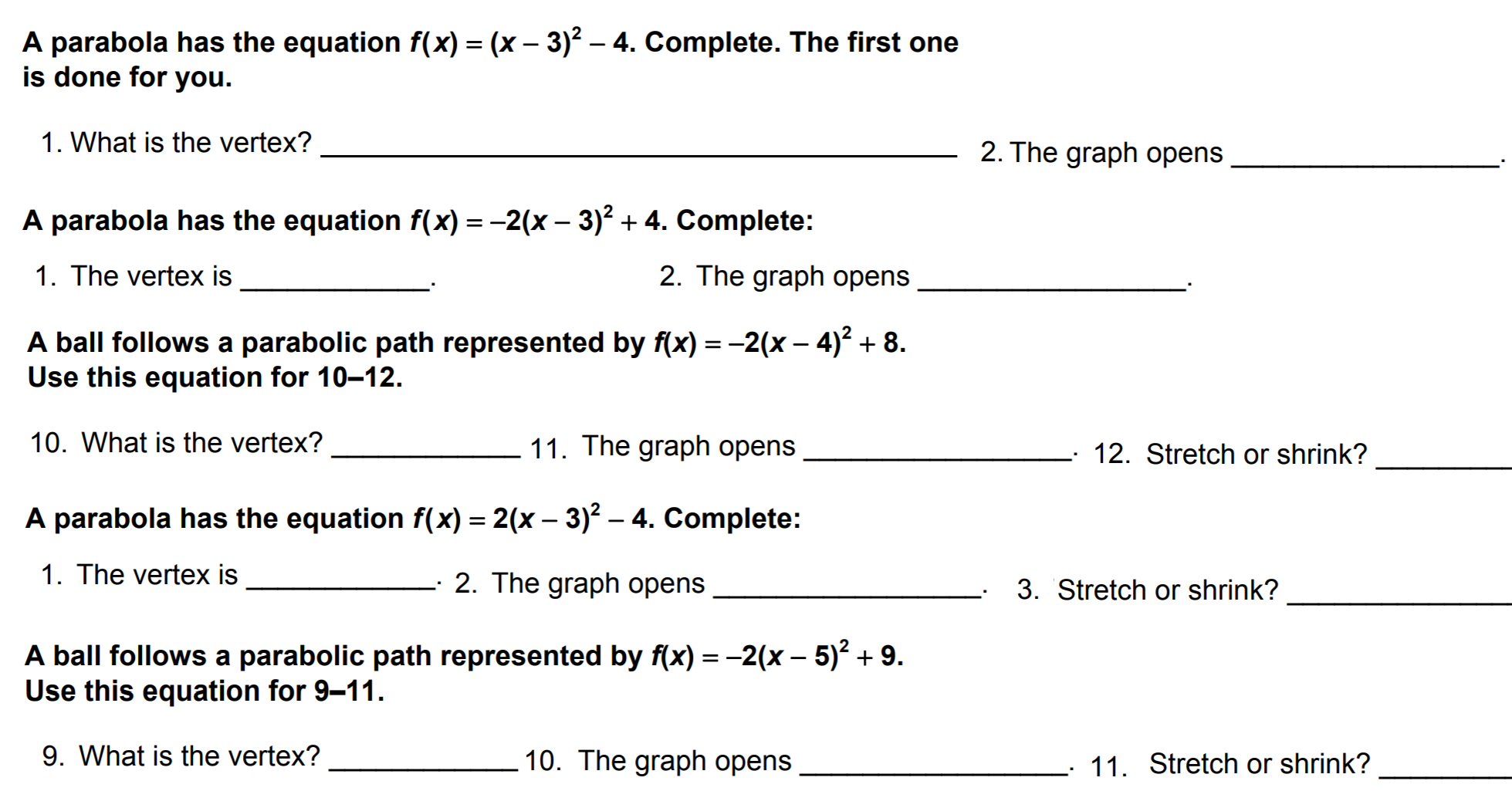 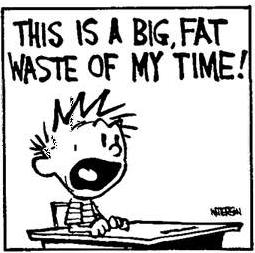 Concept Development
Now, we will learn how to transform quadratic functions.
You can also graph quadratic functions by applying transformations to the parent function f(x) = x2. Recall that functions can also be reflected, stretched, or compressed.
Pair-Share
A: Explain how to do the Horizontal Translation?

B: Explain Vertical Translation concept?
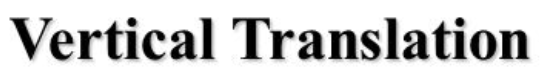 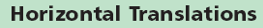 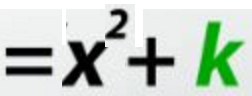 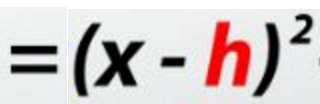 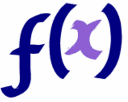 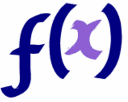 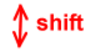 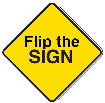 K units Up     -K units Down
h (Opposite Direction) units Left/Right
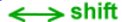 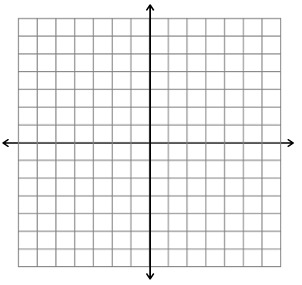 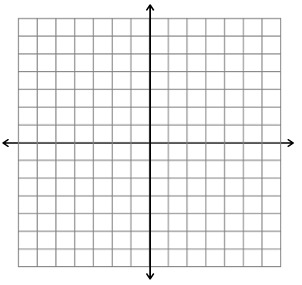 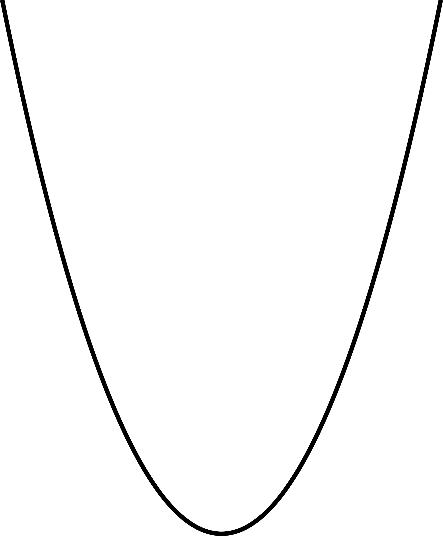 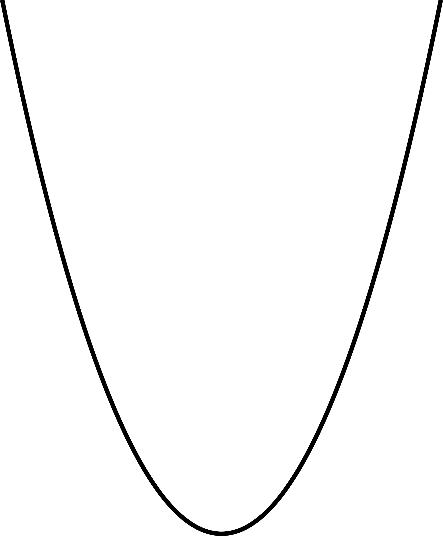 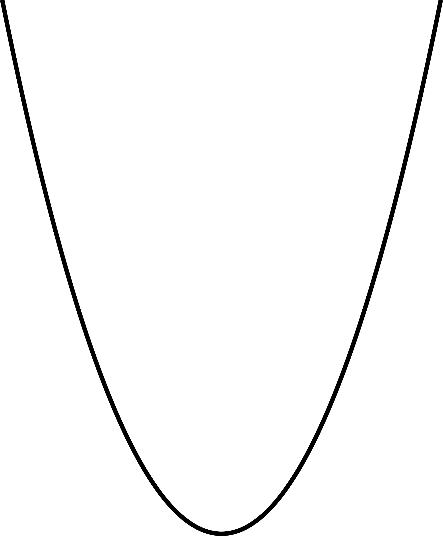 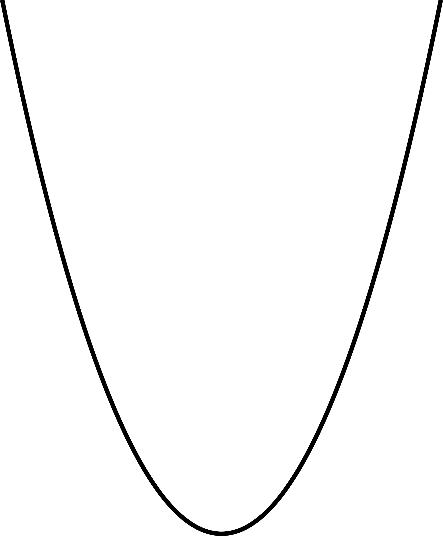 h
k
Concept Development
Now, we will learn how to transform quadratic functions.
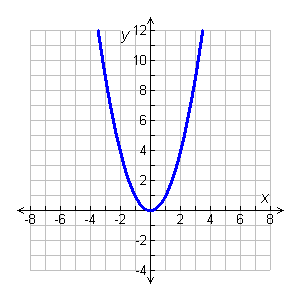 CFU
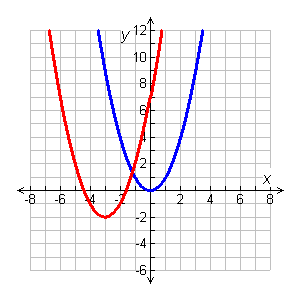 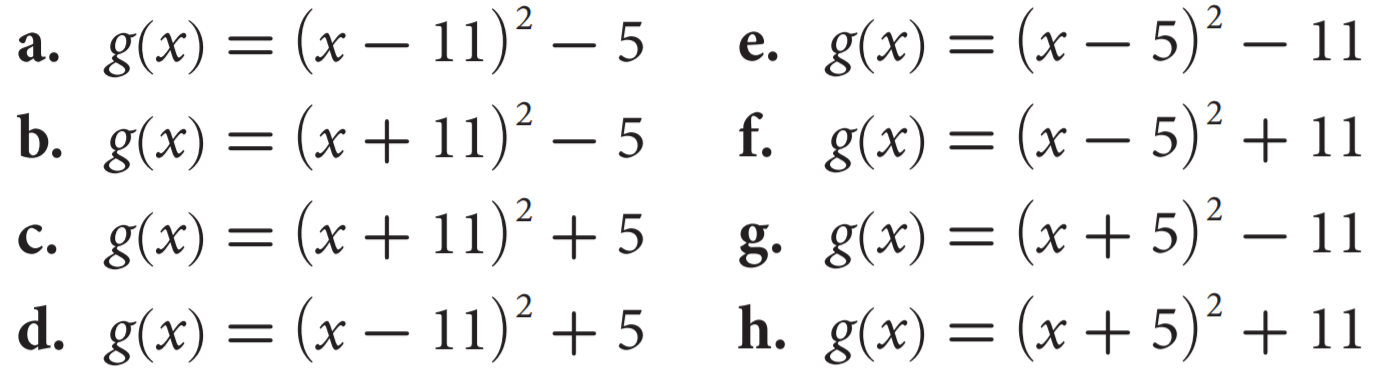 2
g(x) = (x + 3) – 2
Identify h and k.
2
g(x) = (x – (–3)) + (–2)
Because h = –3, the graph is translated 3 units left. Because k = –2, the graph is translated 2 units down. Therefore, g is f translated 3 units left and 2 units down.
Homework
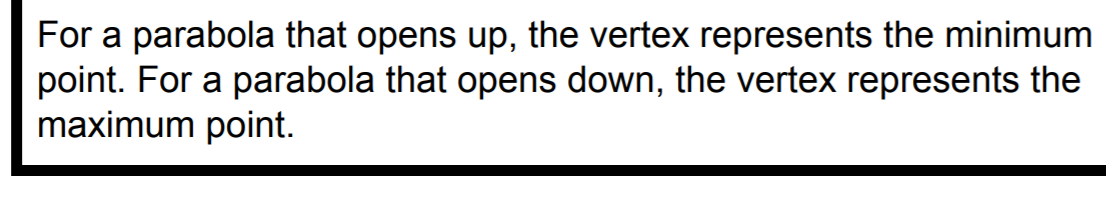 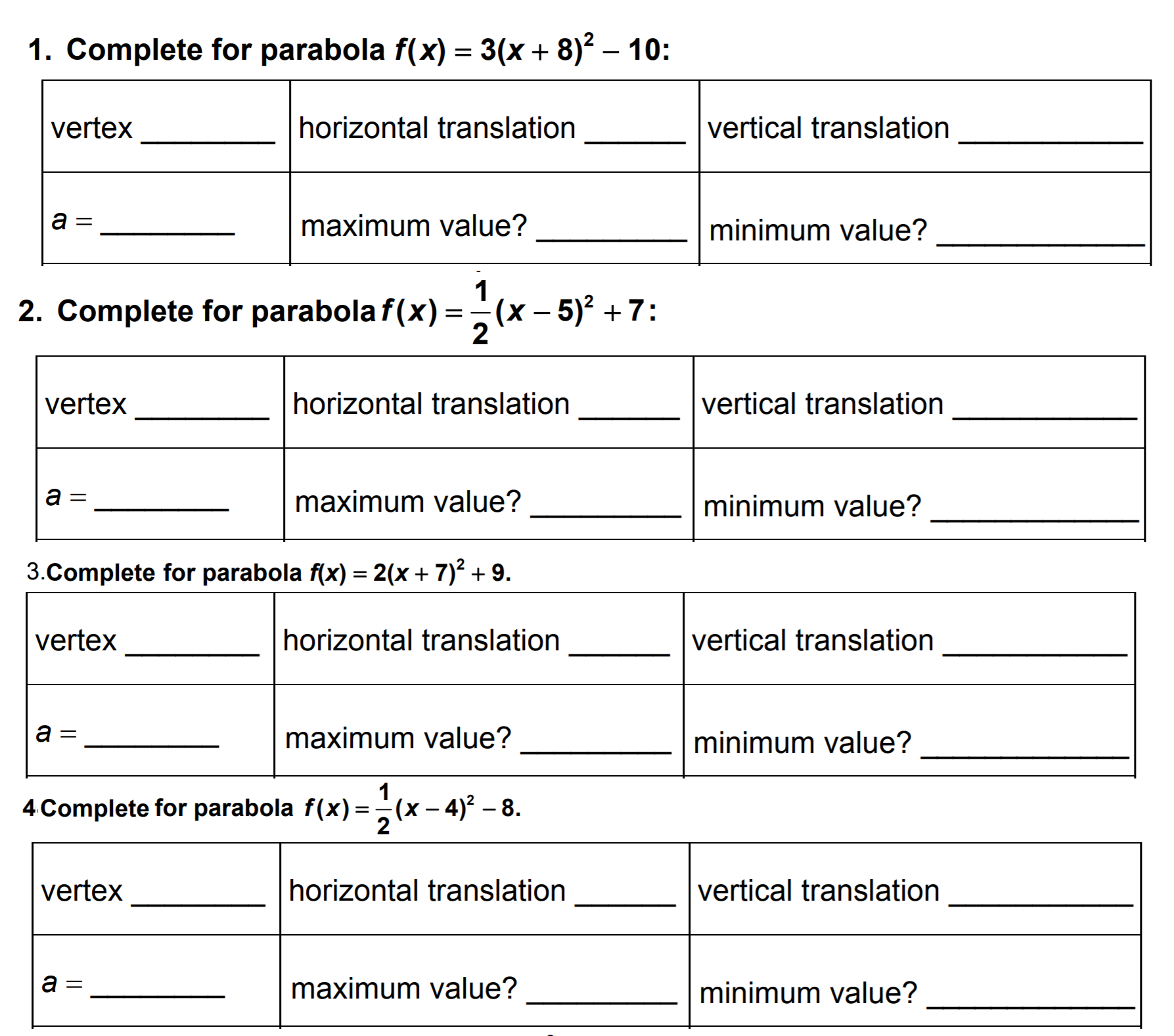 Homework
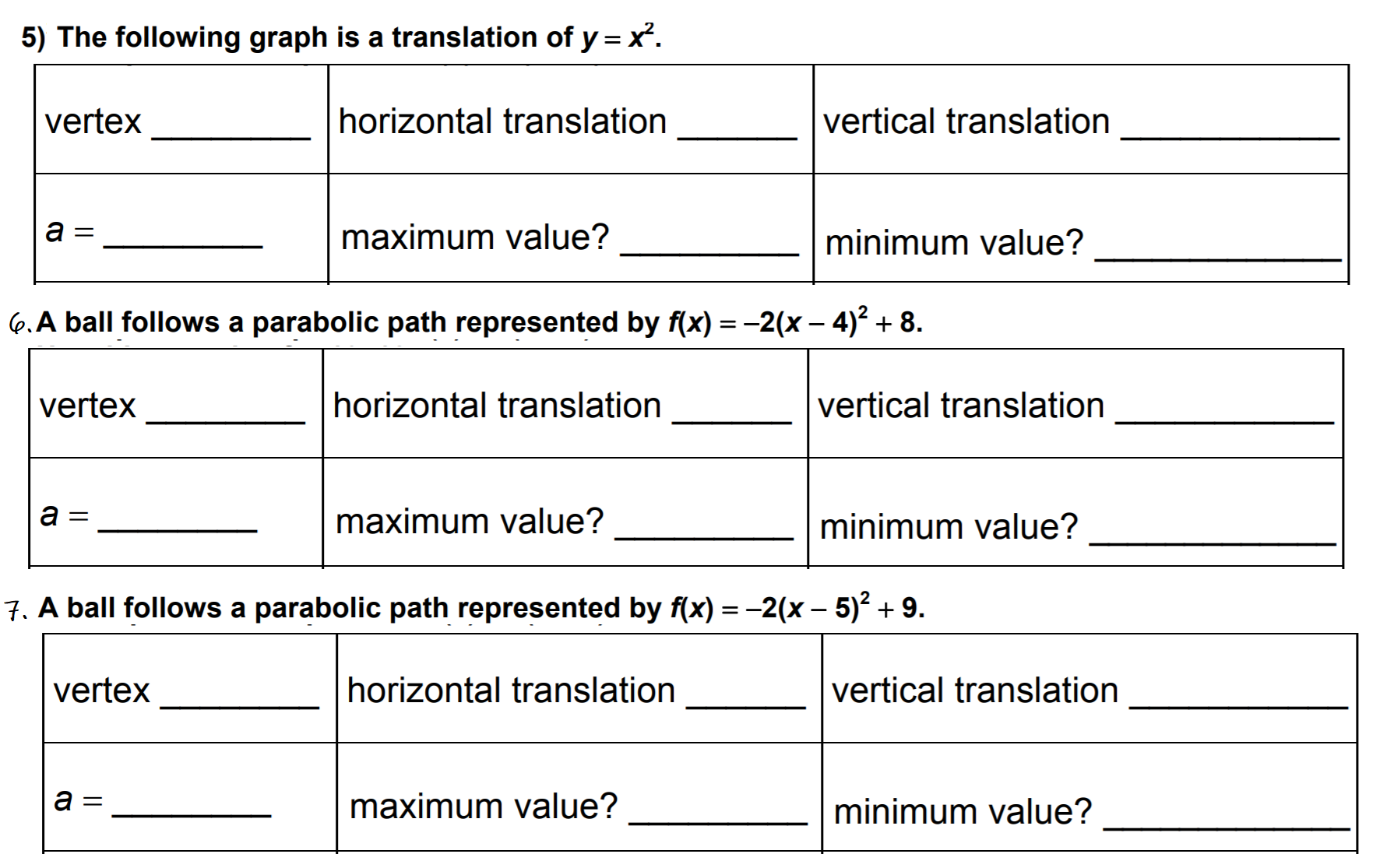 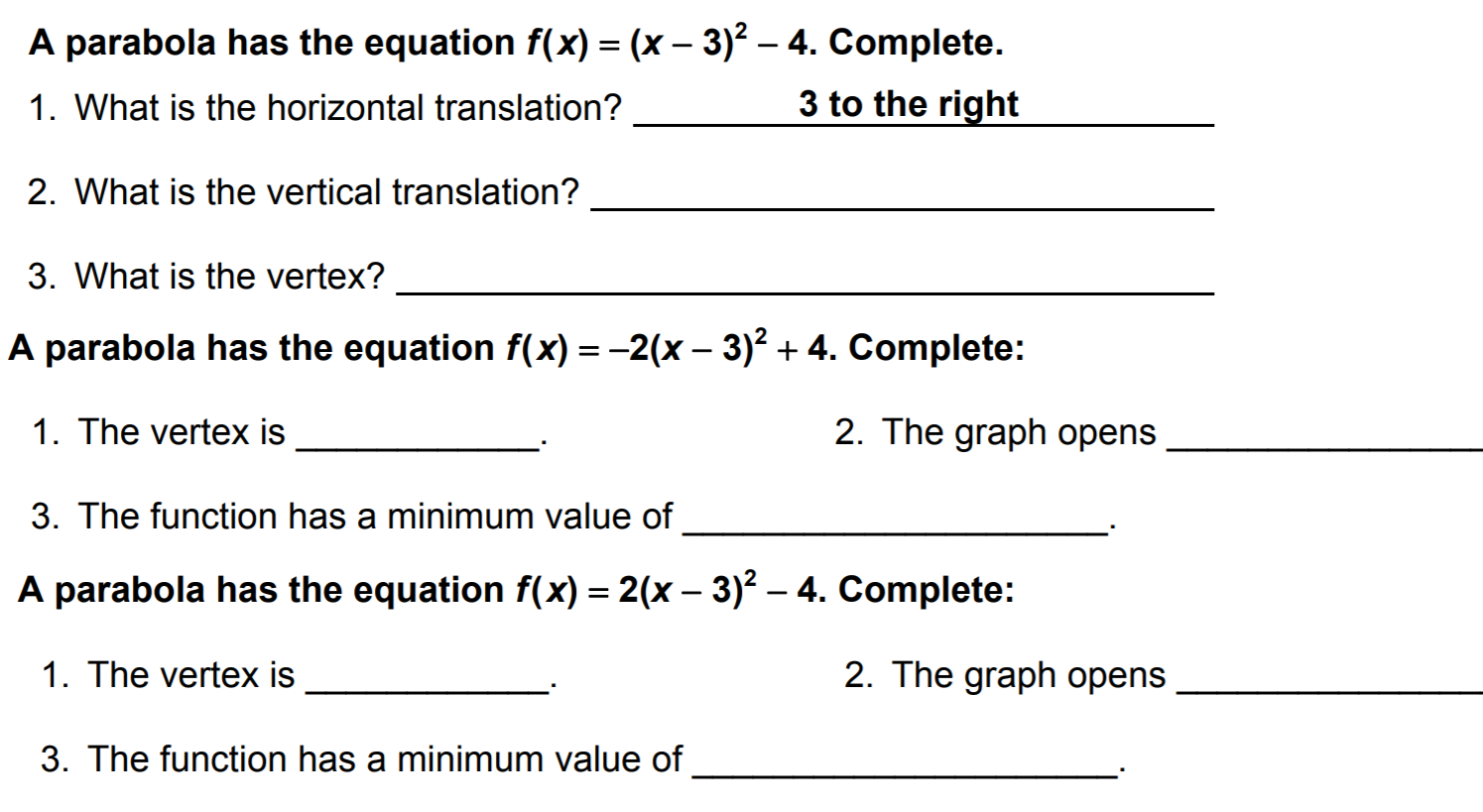 Concept Development
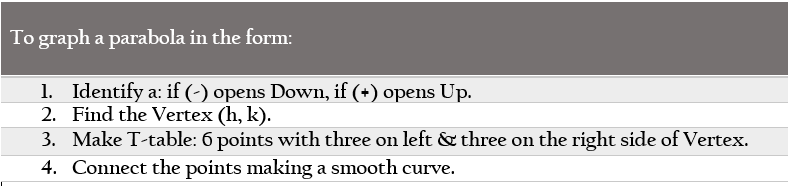 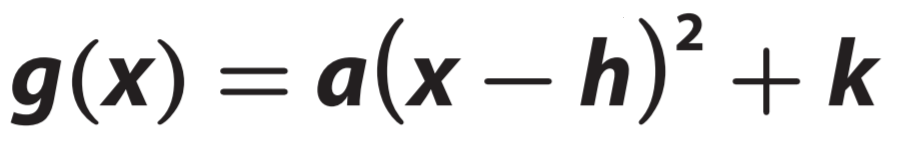 CFU
How did I/you determine the direction of the parabola?
How did I/you determine the vertex of the parabola?
How did I/you identify the graph the parabola?
1
2
3
: Up
(a) Openness
(b) Vertex
: (-4, -5)
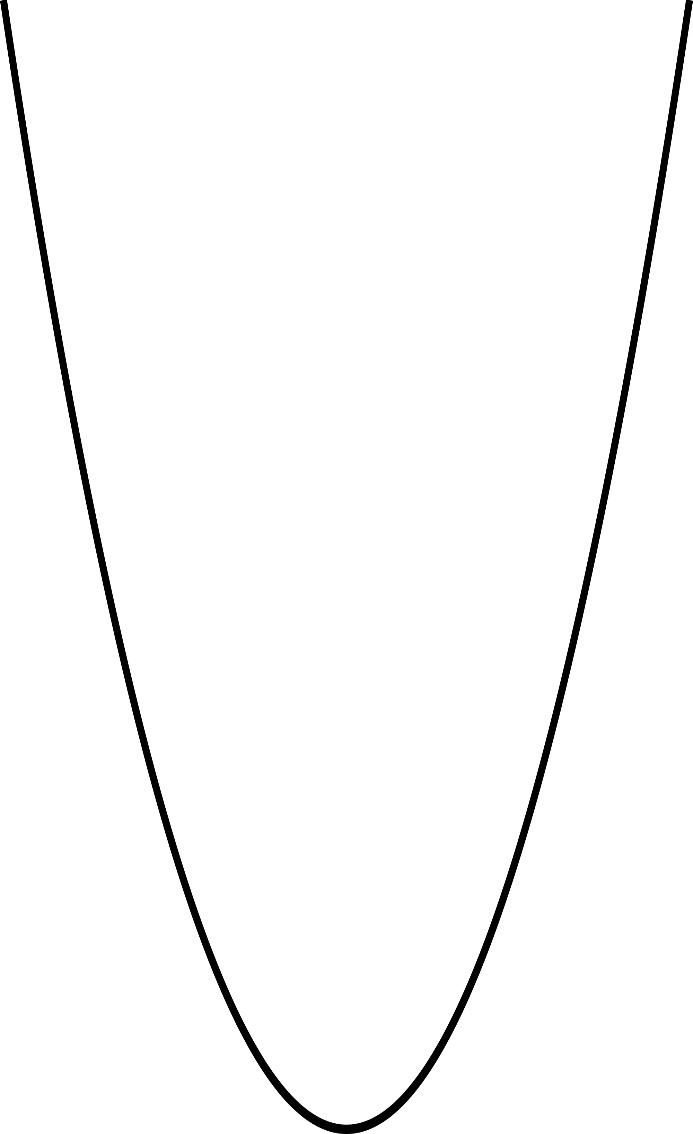 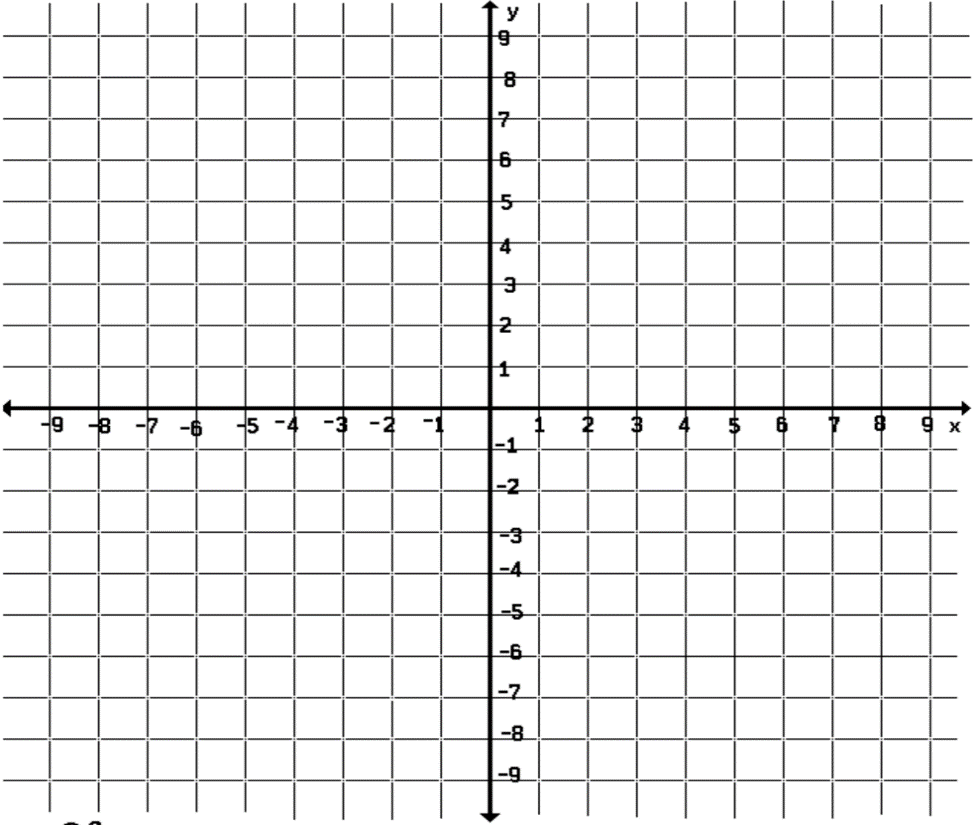 (c) Axis of symmetry
: x = -4
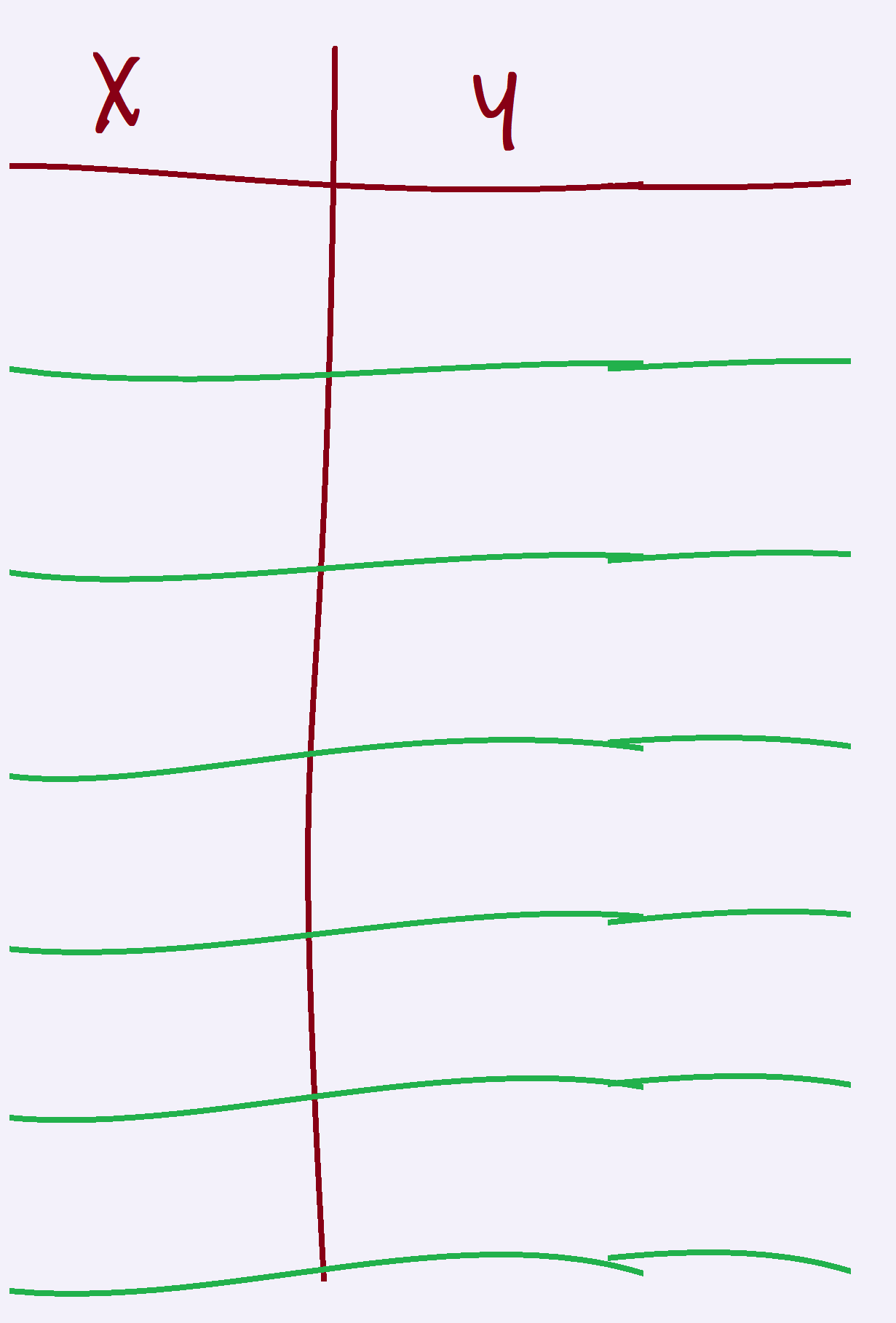 (d) T-Table
-5
-4
. (-2, -1)
(-6, -1) .
-1
-6
. (-3, -4)
(-5, -4) .
-4
-3
. (-4, -5)
-1
-2
Guided Practice
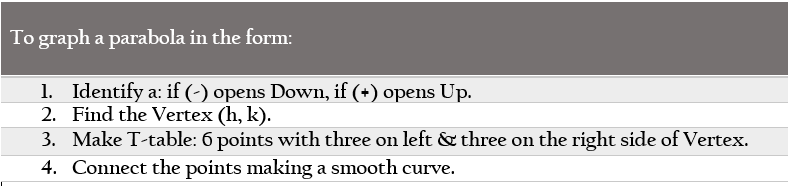 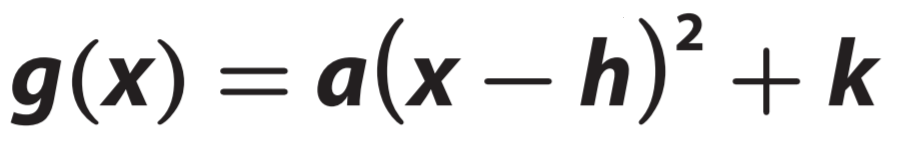 CFU
How did I/you determine the direction of the parabola?
How did I/you determine the vertex of the parabola?
How did I/you identify the graph the parabola?
1
2
3
(a) Openness
(b) Vertex
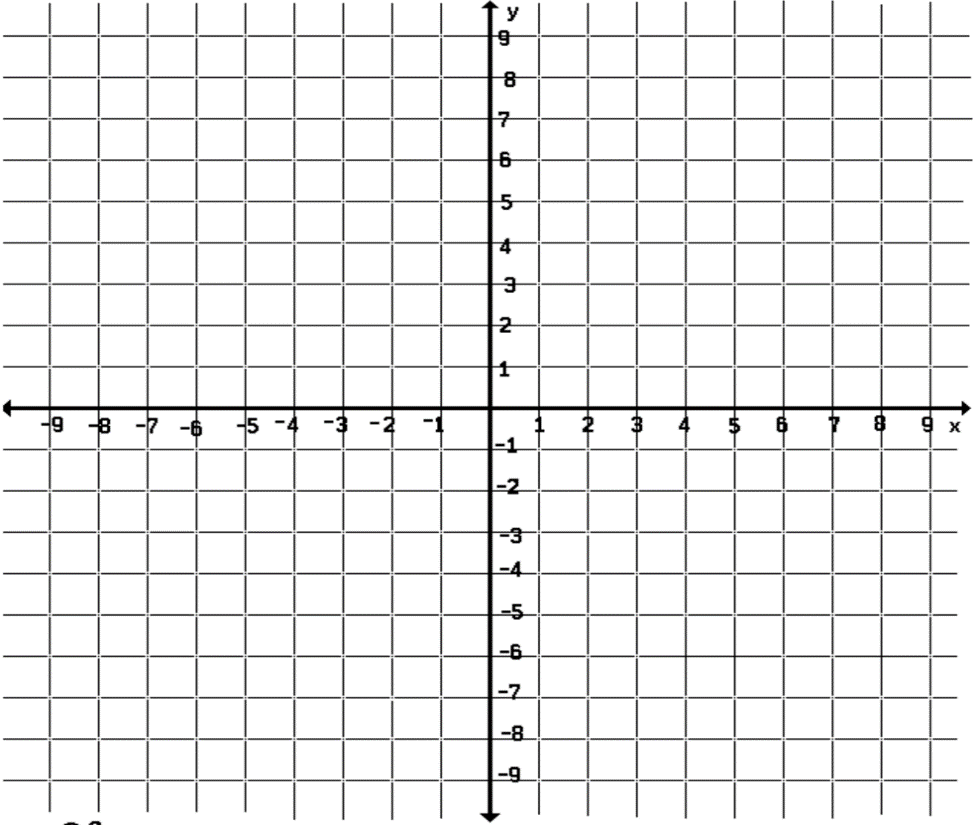 (c) Axis of symmetry
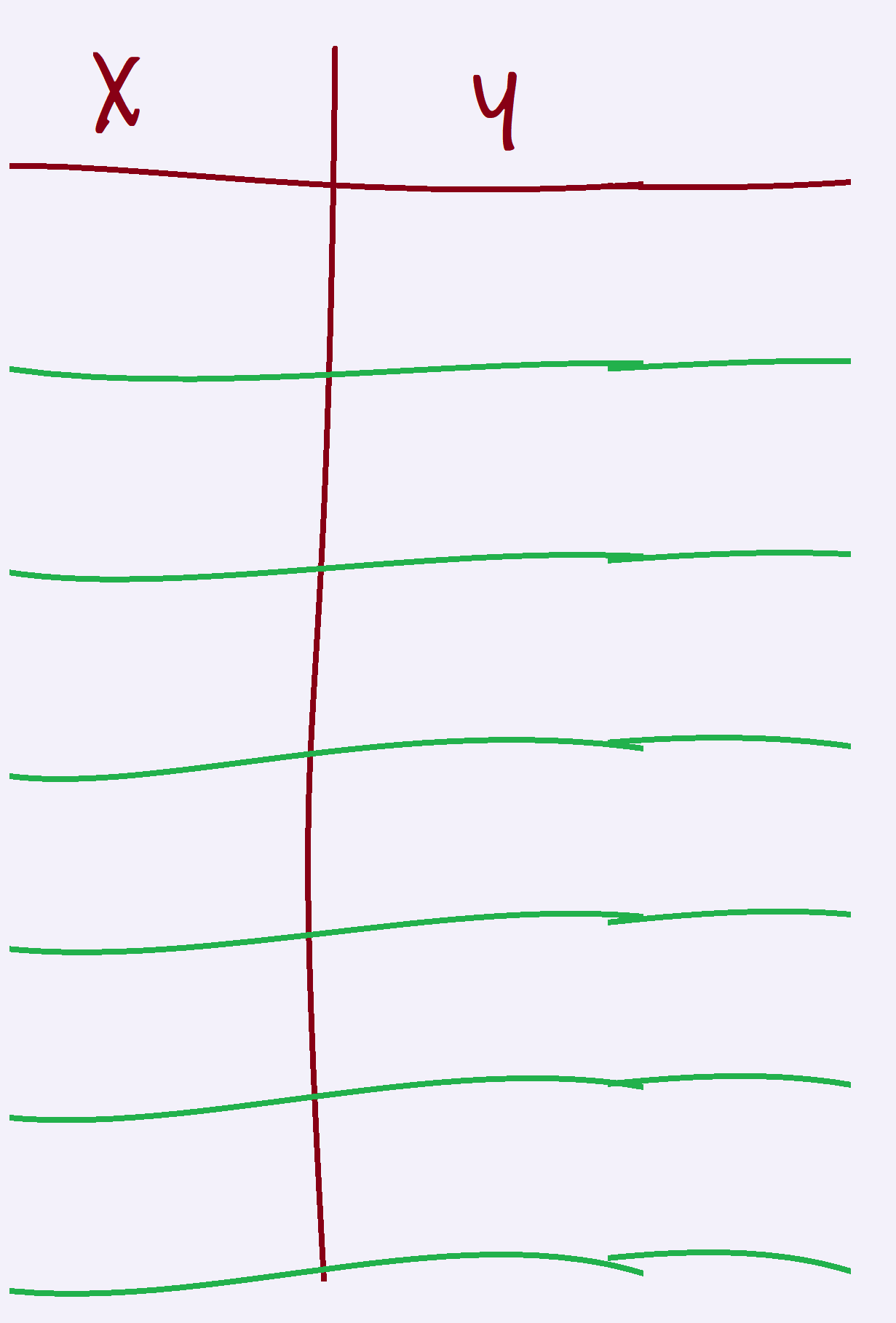 (d) T-Table
Homework
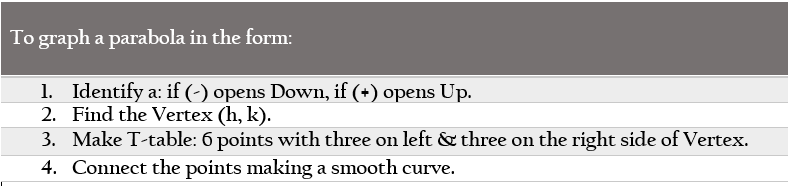 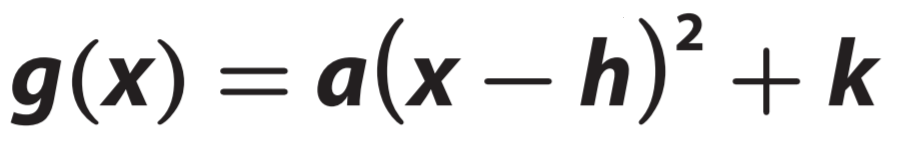 CFU
How did I/you determine the direction of the parabola?
How did I/you determine the vertex of the parabola?
How did I/you identify the graph the parabola?
1
2
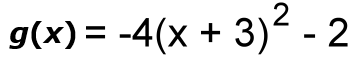 3
(a) Openness
(b) Vertex
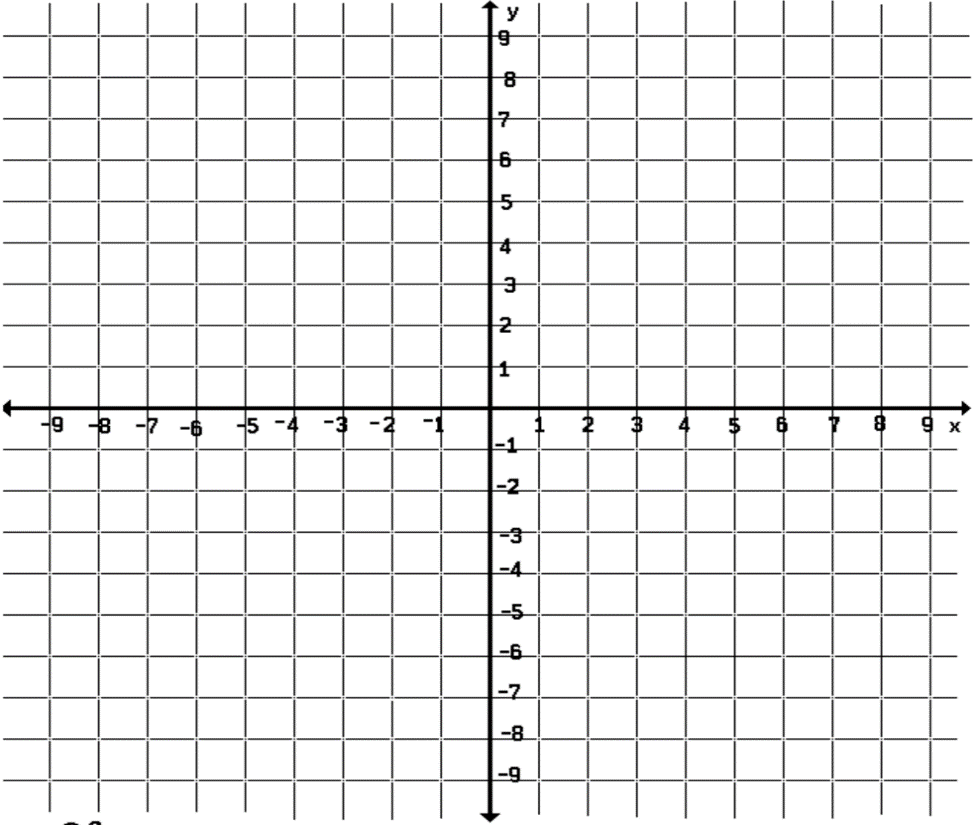 (c) Axis of symmetry
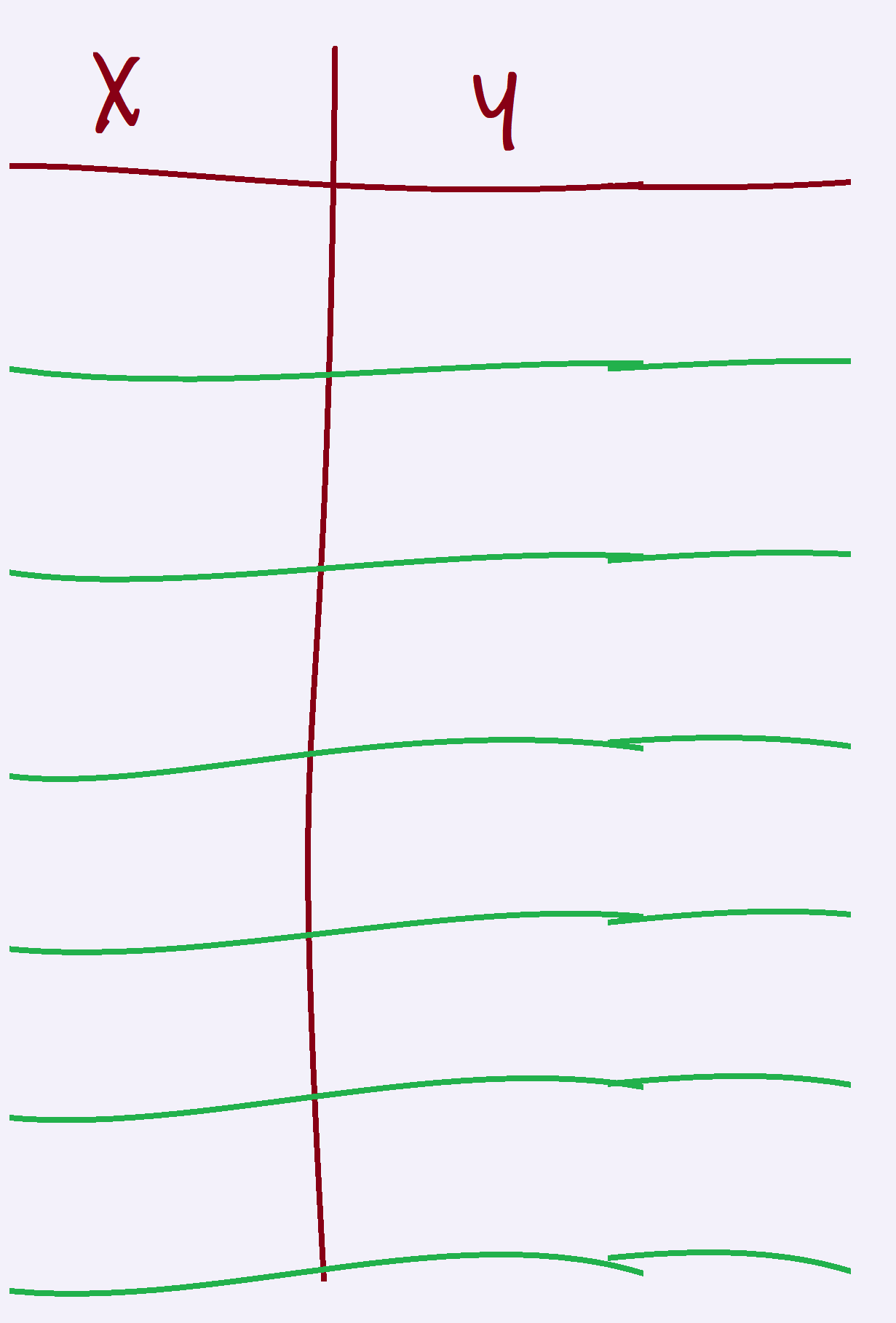 (d) T-Table
Homework
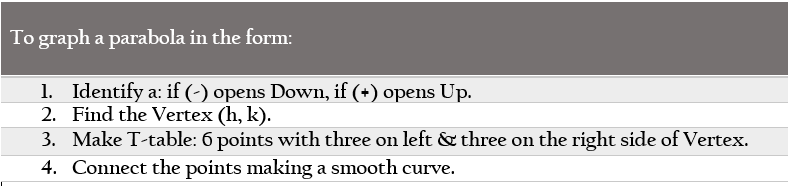 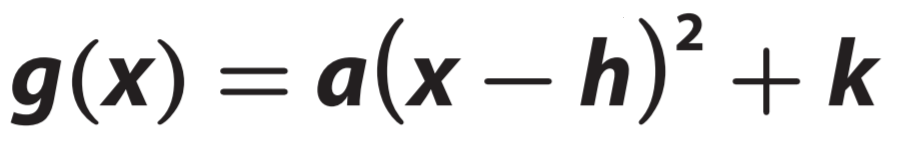 CFU
How did I/you determine the direction of the parabola?
How did I/you determine the vertex of the parabola?
How did I/you identify the graph the parabola?
1
2
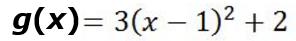 3
(a) Openness
(b) Vertex
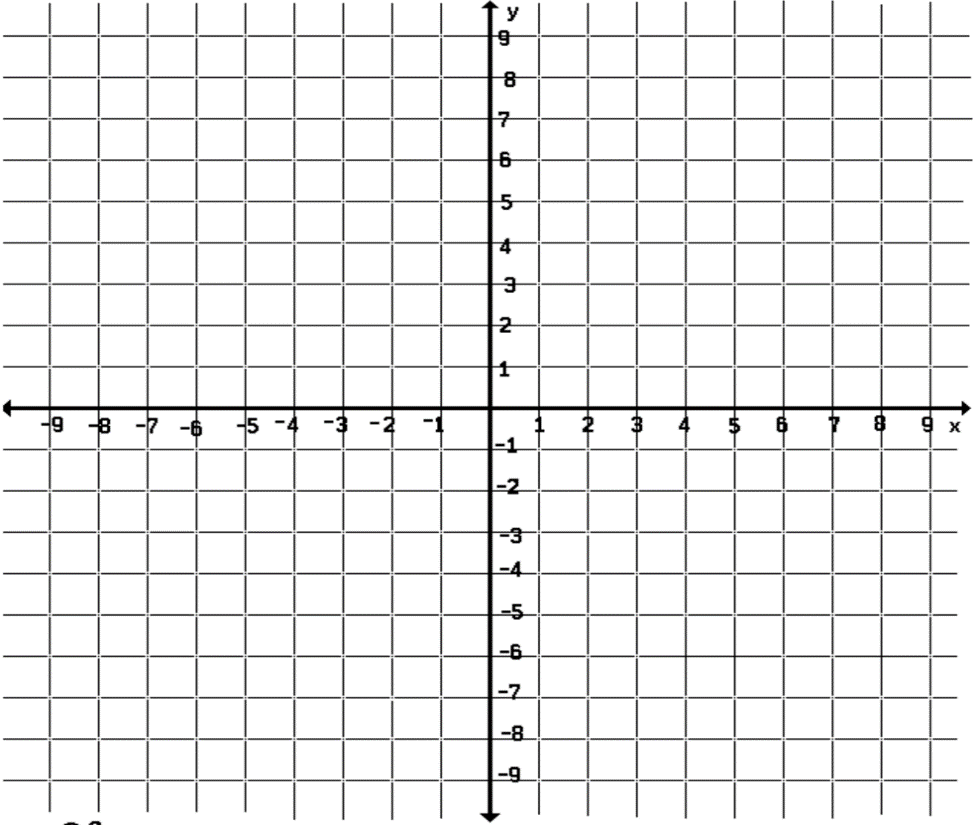 (c) Axis of symmetry
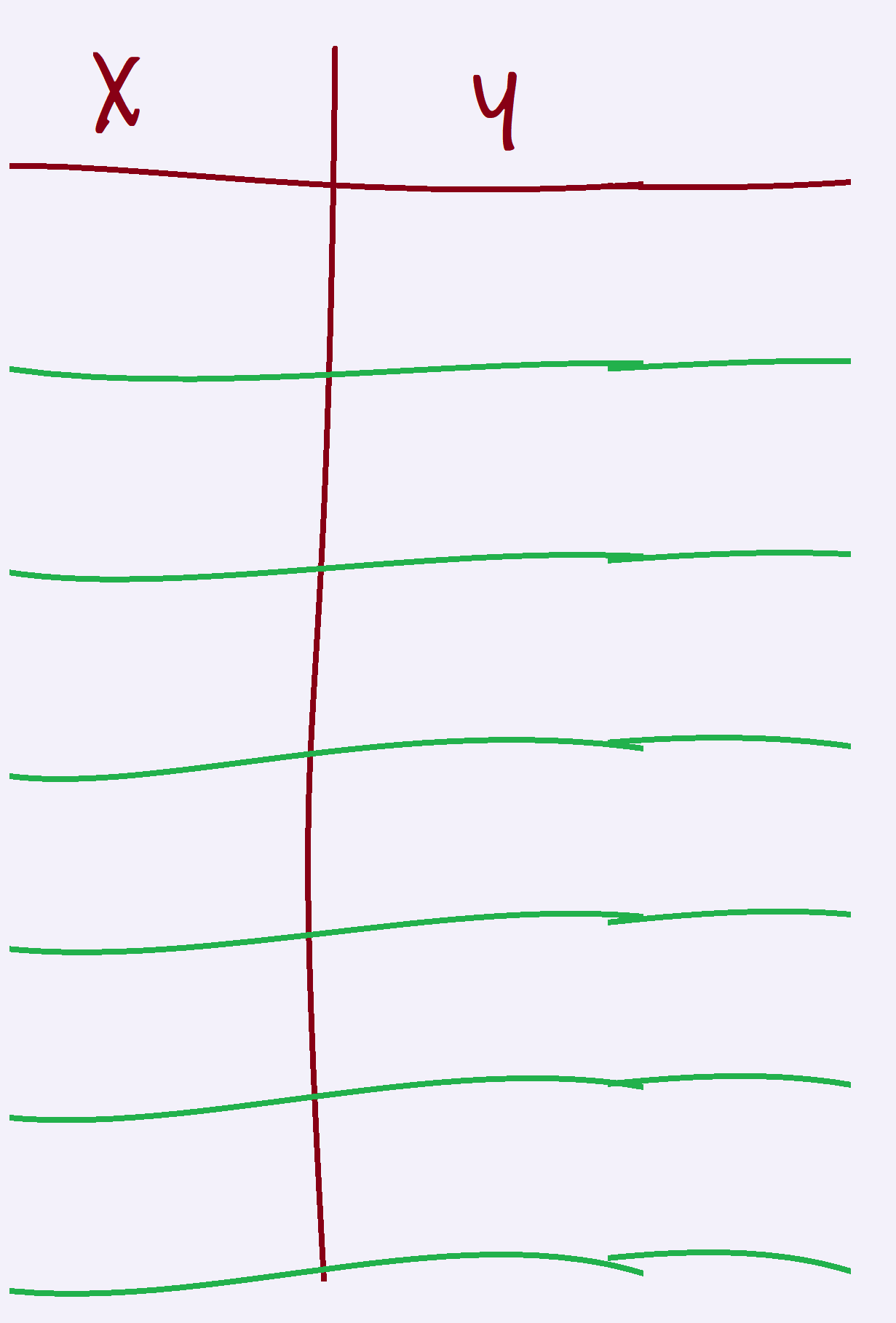 (d) T-Table
Homework
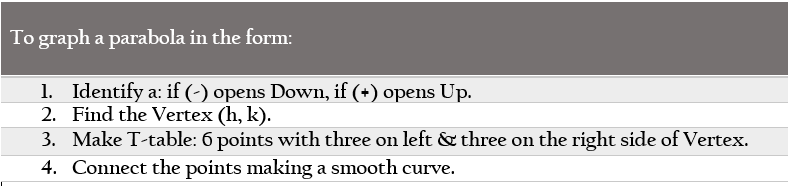 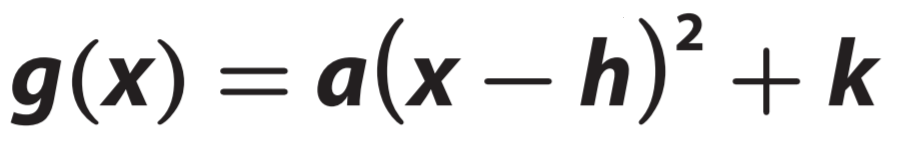 CFU
How did I/you determine the direction of the parabola?
How did I/you determine the vertex of the parabola?
How did I/you identify the graph the parabola?
1
2
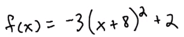 3
(a) Openness
(b) Vertex
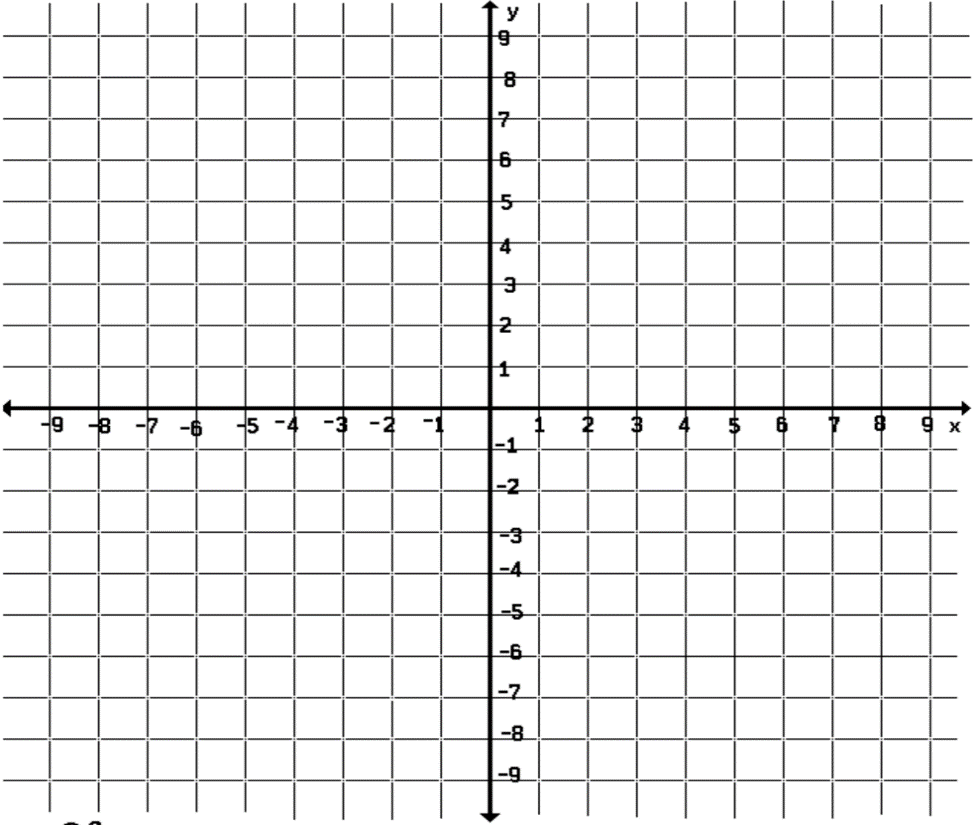 (c) Axis of symmetry
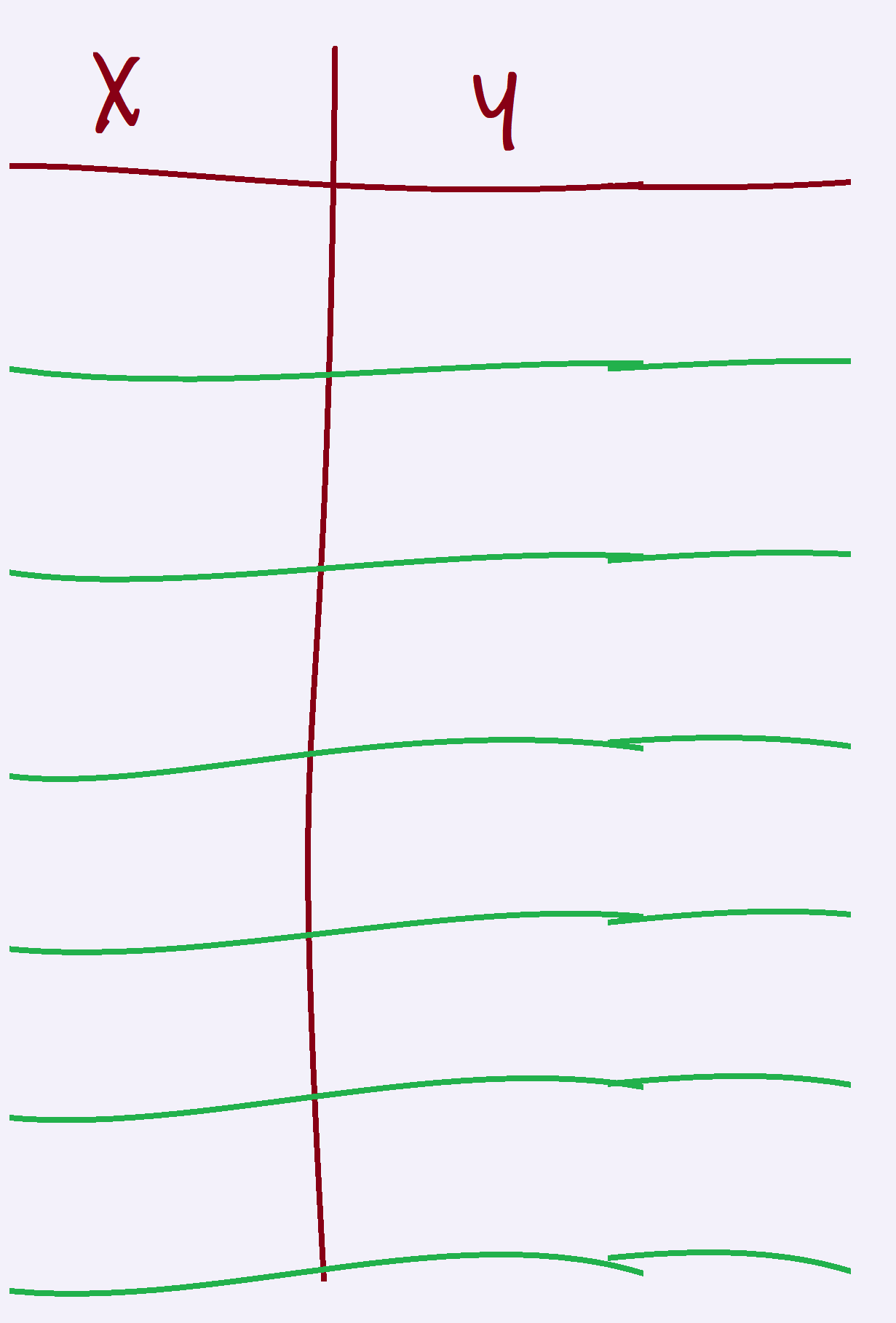 (d) T-Table
Homework
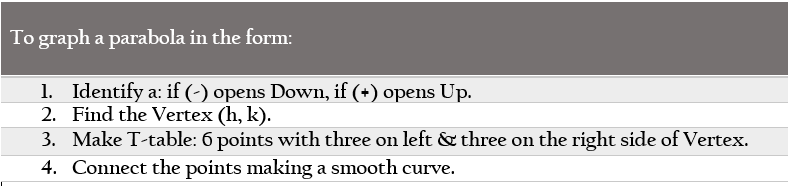 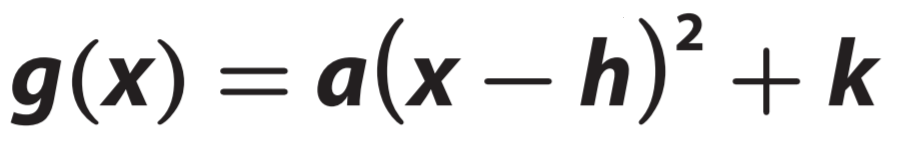 CFU
How did I/you determine the direction of the parabola?
How did I/you determine the vertex of the parabola?
How did I/you identify the graph the parabola?
1
2
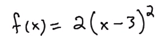 3
(a) Openness
(b) Vertex
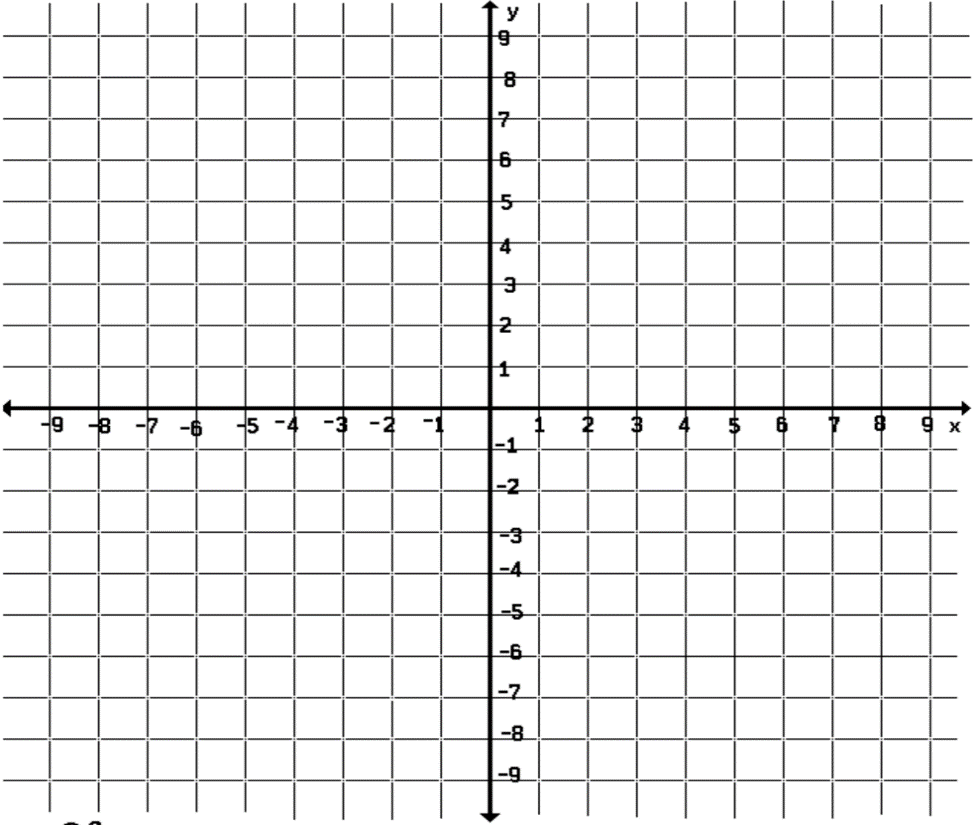 (c) Axis of symmetry
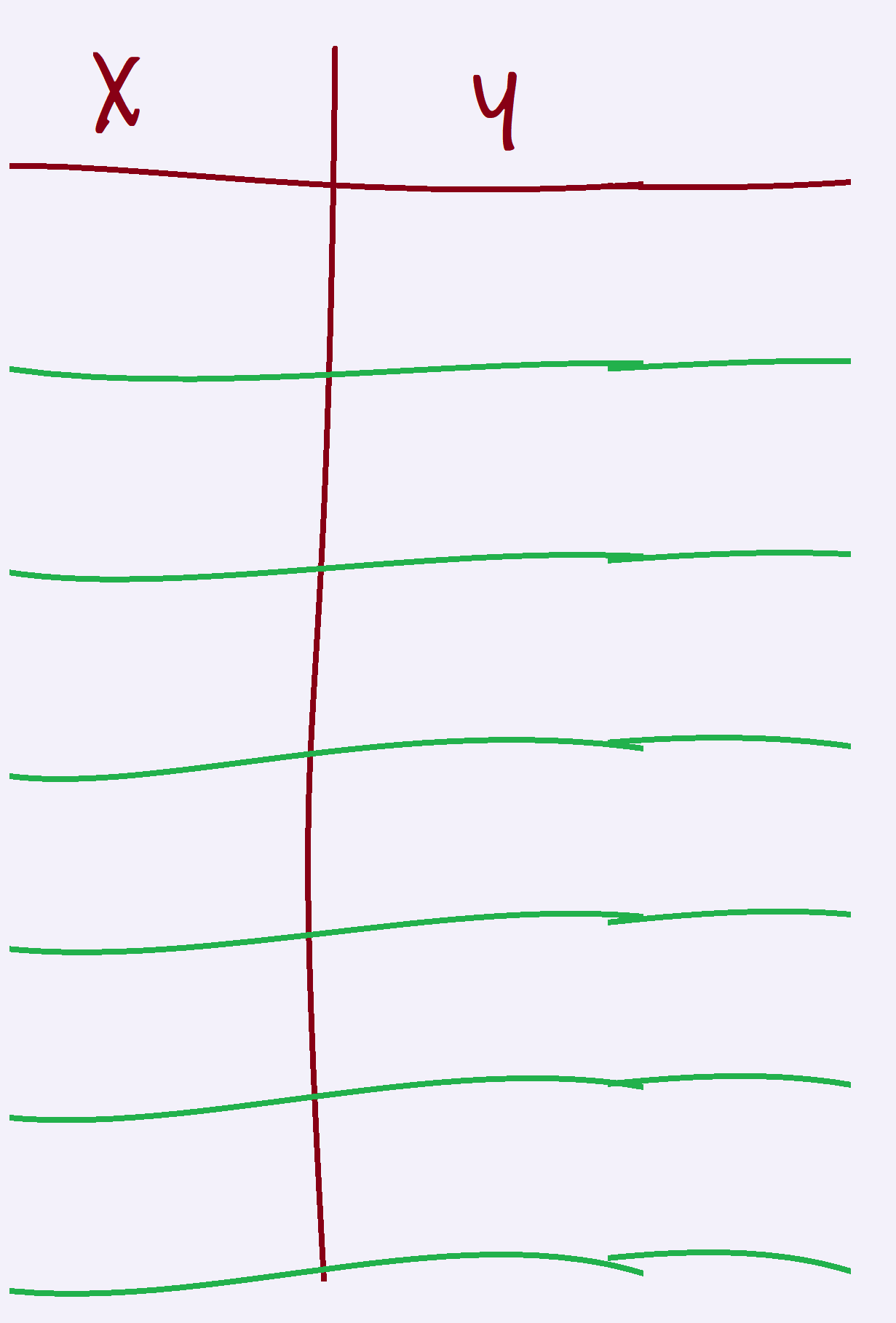 (d) T-Table
Homework
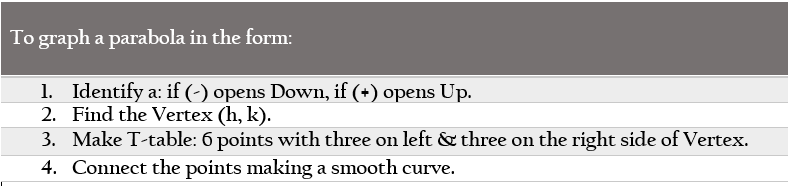 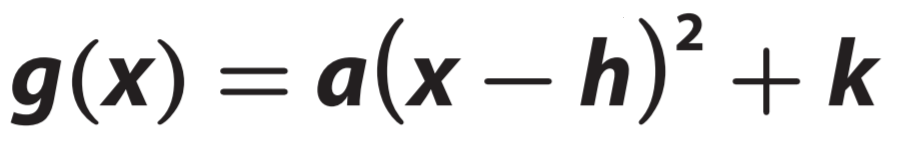 CFU
How did I/you determine the direction of the parabola?
How did I/you determine the vertex of the parabola?
How did I/you identify the graph the parabola?
1
2
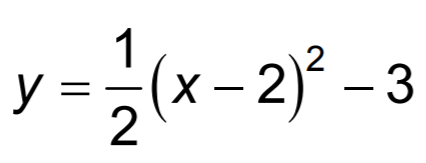 3
(a) Openness
(b) Vertex
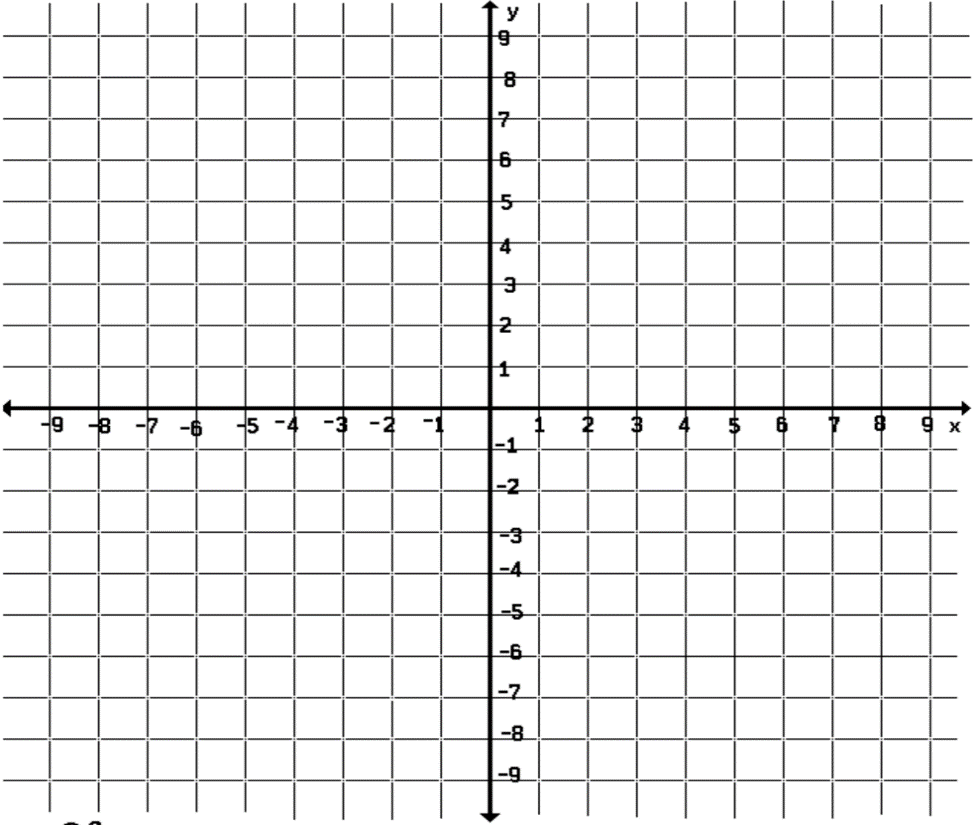 (c) Axis of symmetry
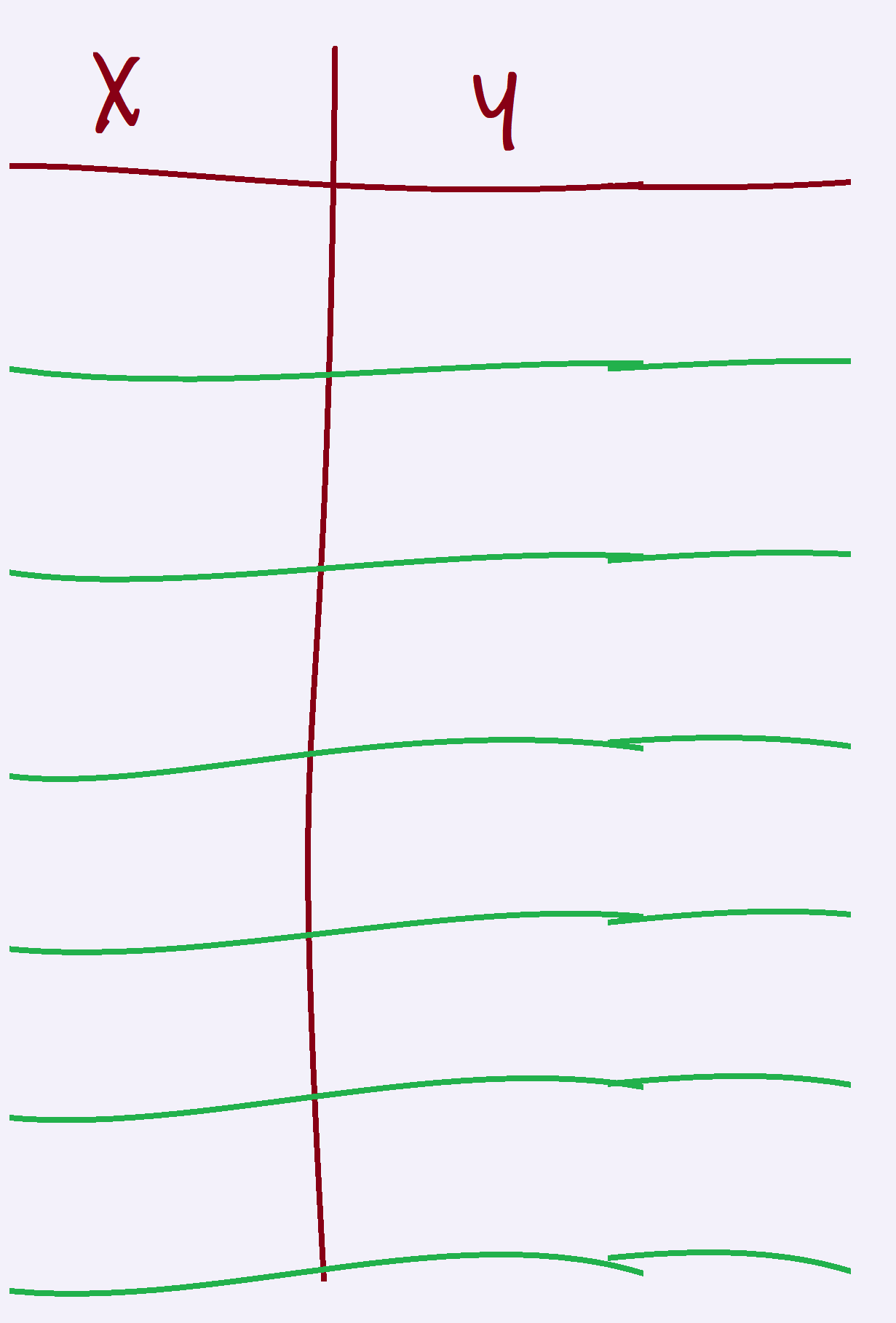 (d) T-Table
What is our Learning Objective?

What does “Quadratic” mean?                 Quadratic means _________.
CFU
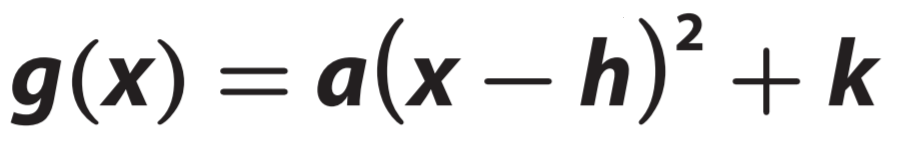 LEARNING OBJECTIVE
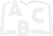 Concept Development
Now, we will learn how to graph quadratic functions.
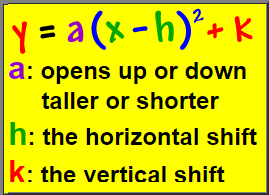 How did I/you determine the direction of the parabola?
 
How did I/you determine the vertex of the parabola?

How did I/you identify the graph the parabola?
CFU
1
2
3
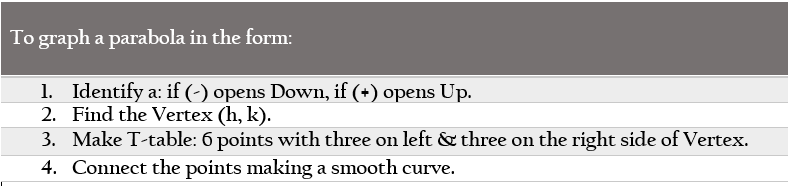 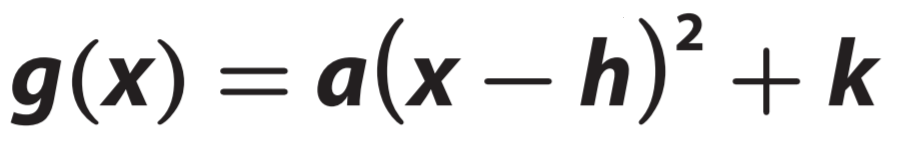 * “The parabola opens upward/downward. Its axis of symmetry is _____; the vertex is at the point _____.”
Homework
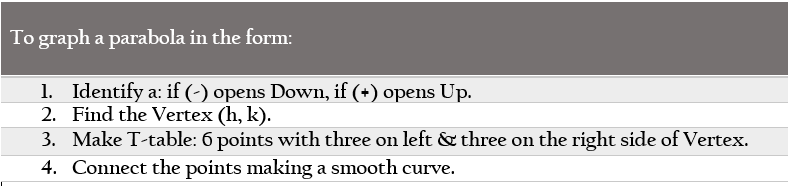 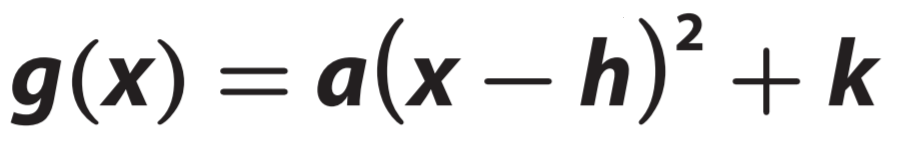 CFU
How did I/you determine the direction of the parabola?
How did I/you determine the vertex of the parabola?
How did I/you identify the graph the parabola?
1
2
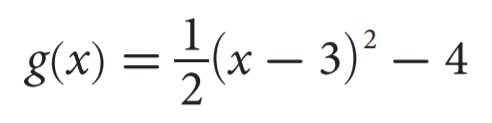 3
(a) Openness
(b) Vertex
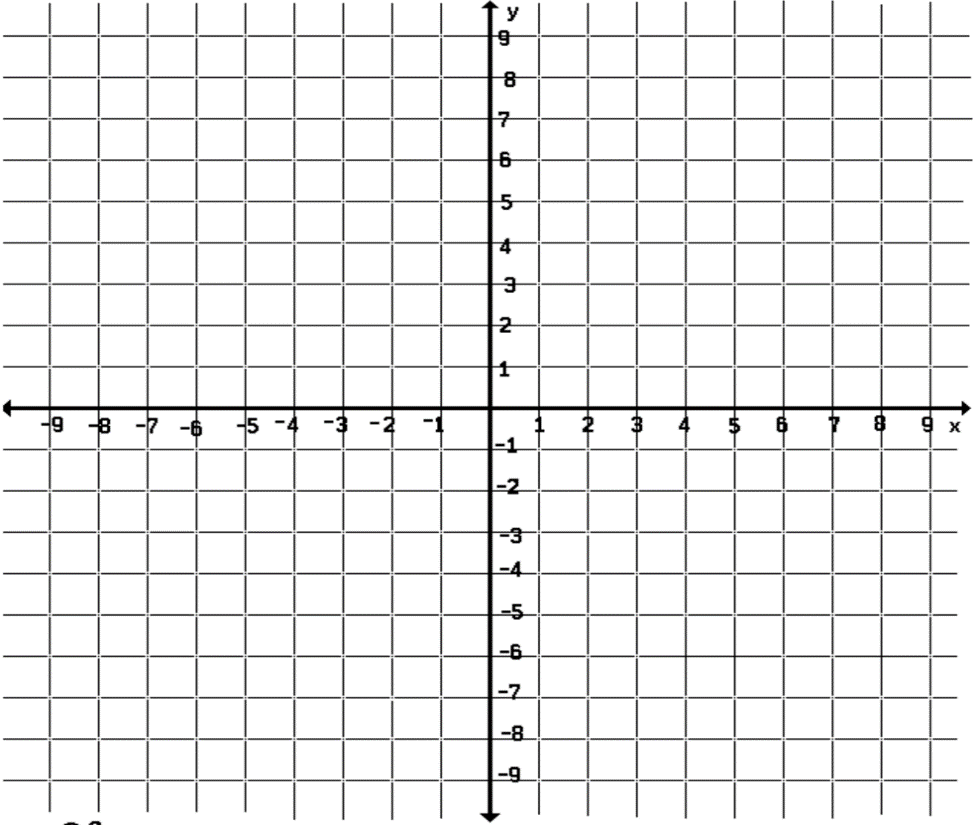 (c) Axis of symmetry
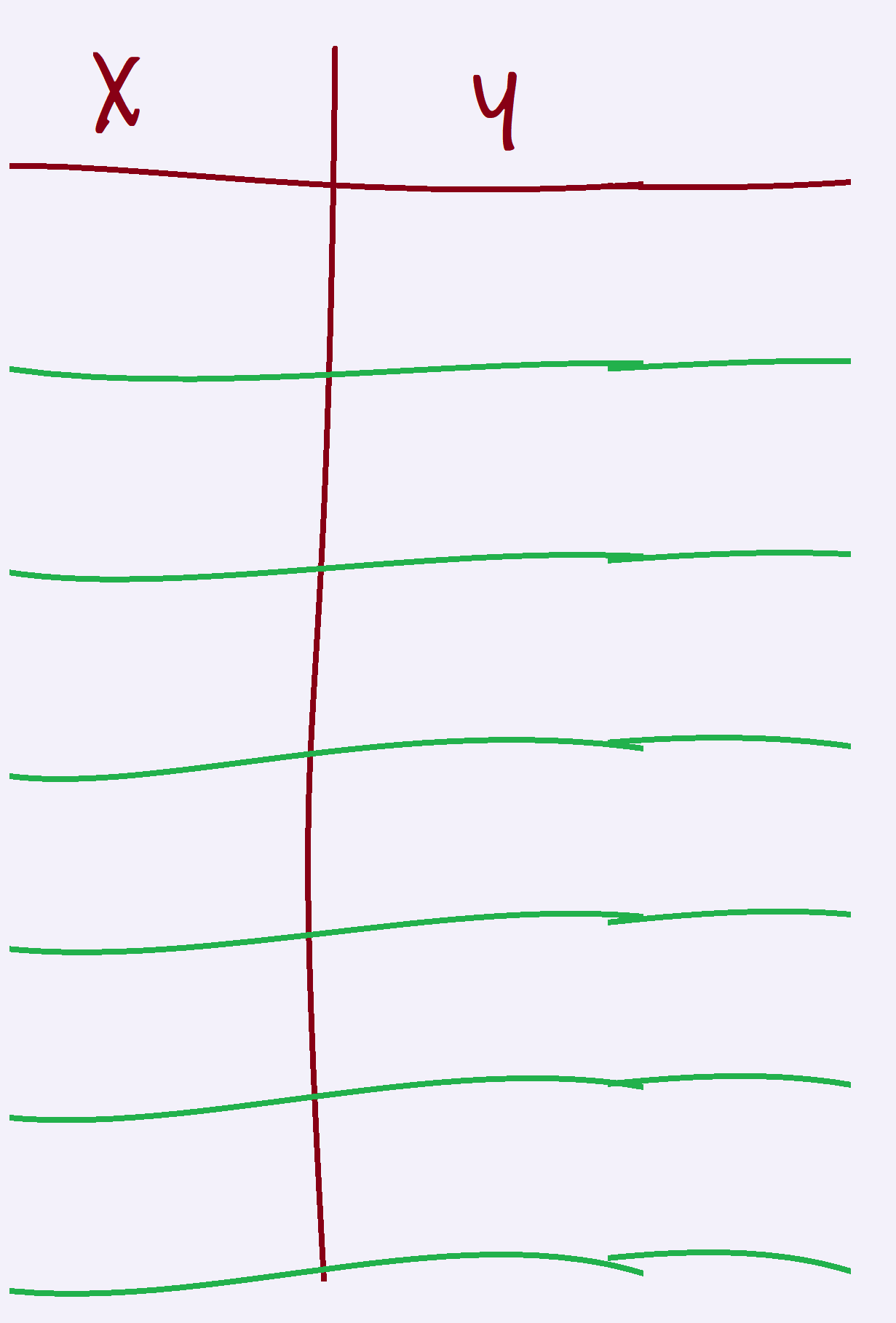 (d) T-Table
Relevance
Quadratic functions are more than algebraic curiosities—they are widely used in science, business, and engineering. The U-shape of a parabola can describe the trajectories of angry birds in a game, a bouncing ball, or be incorporated into structures like the parabolic reflectors that form the base of satellite dishes and car headlights. Quadratic functions help forecast business profit and loss, plot the course of moving objects, and assist in determining minimum and maximum values. Most of the objects we use every day, from cars to clocks, would not exist if someone, somewhere hadn't applied quadratic functions to their design.
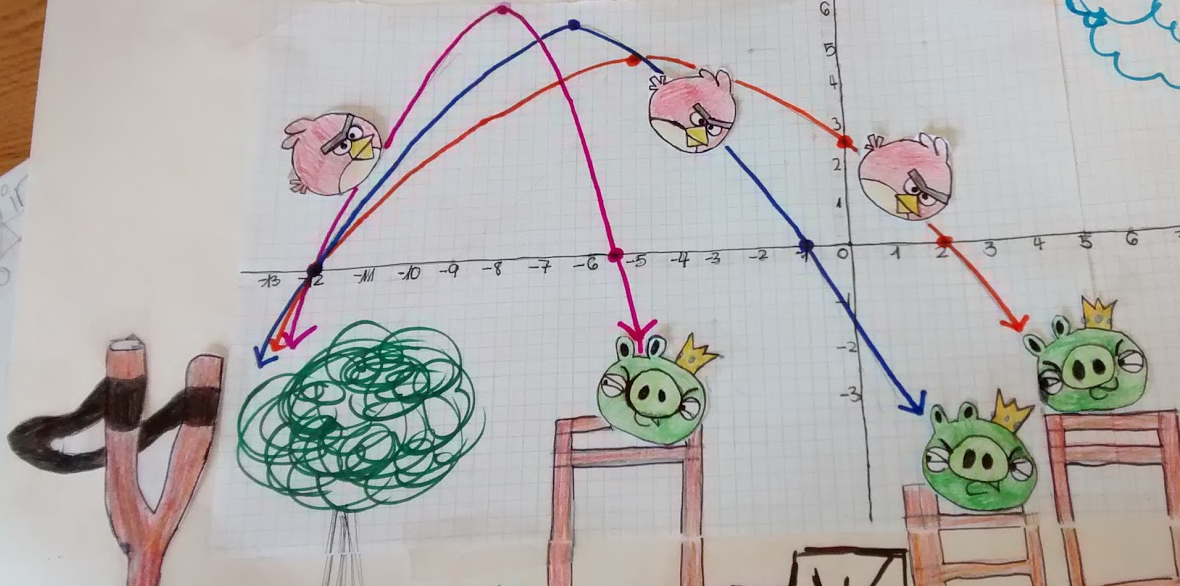 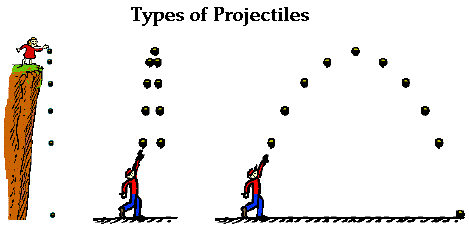 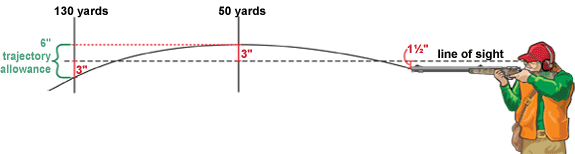 Essential Question:
SUMMARY CLOSURE
To obtain the graph using vertex form, you ______________ _________________________________________________________________.
*Identify the vertex(h, k) and use the sign of a to determine whether the graph opens up or down. Generate a few points on one side of the vertex and sketch the graph using those points and symmetry.
Objective: The students will take Quiz-2 to demonstrate their understanding of Transforming Quadratic Function by achieving an accuracy rate of 70% or higher.
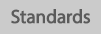 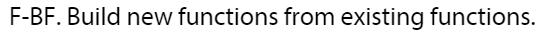 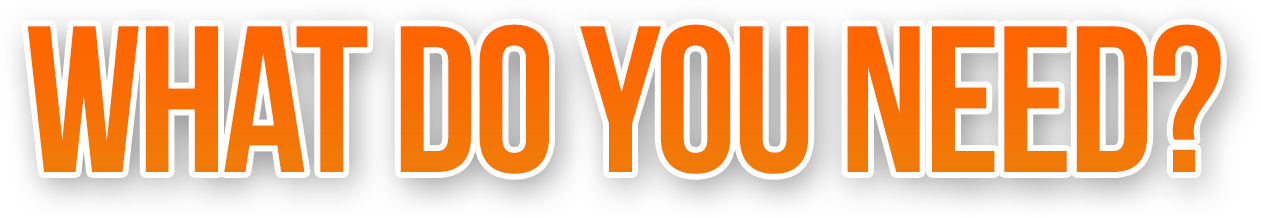 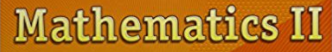 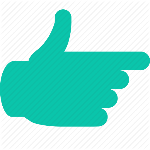 Submit: Lesson_2_6.2_Transforming Quadratic Functions
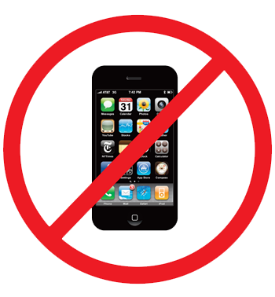 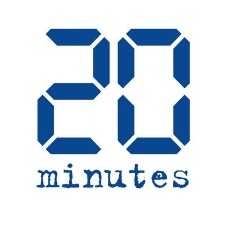 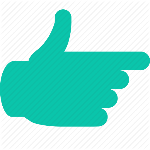 Paper: Quiz-2.
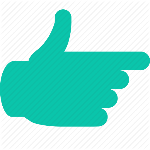 Chromebook: my.hrw.com
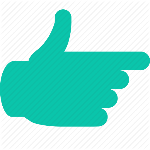 Sub Tomorrow!
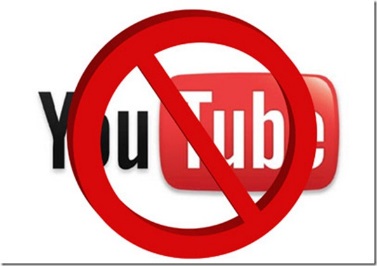 *If accuracy of 70% or higher is not achieved, the student(s) will be required to retake it.